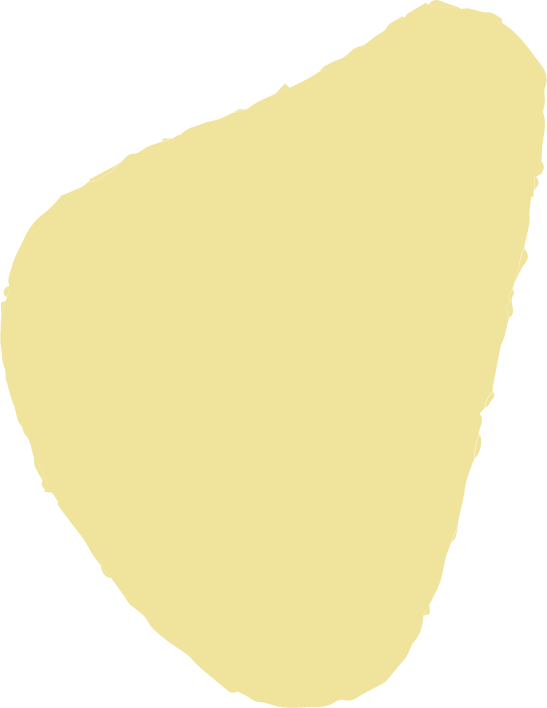 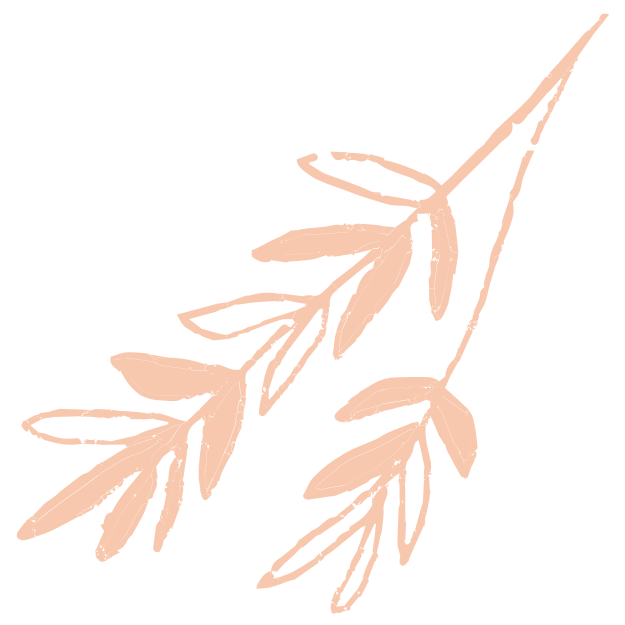 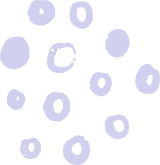 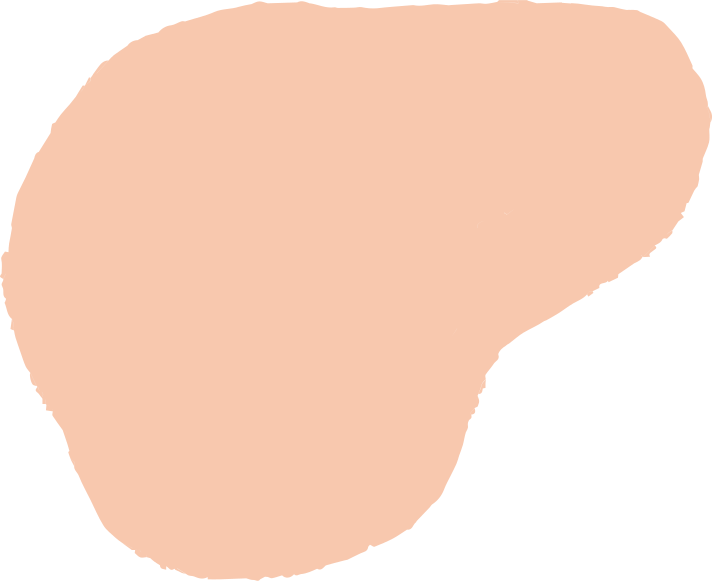 UỶ BAN NHÂN DÂN QUẬN LONG BIÊN
 TRƯỜNG MẦM NON ĐỨC GIANG
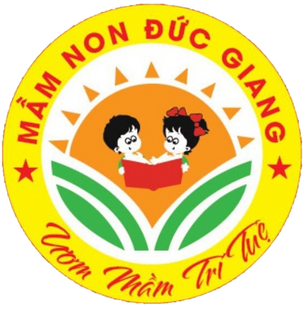 Dạy trẻ xác định phía trên-phía dưới phía trước-phía sau bạn khác
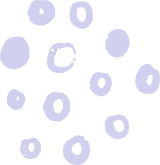 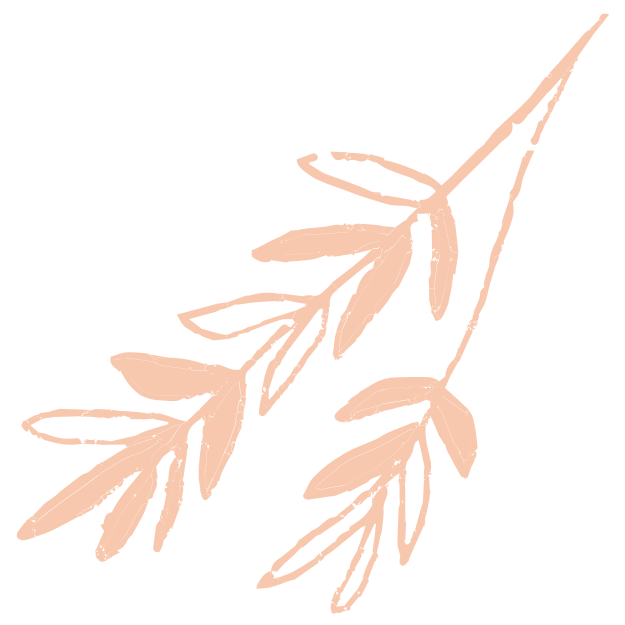 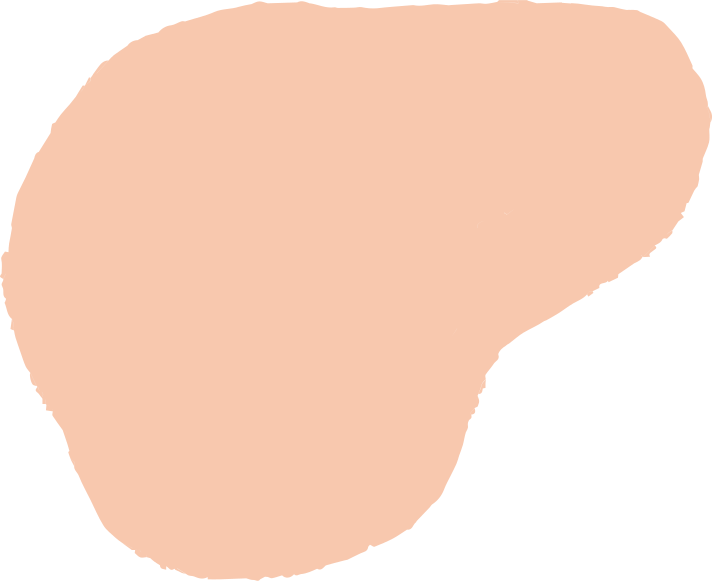 Giáo viên: Nguyễn Thị Hương
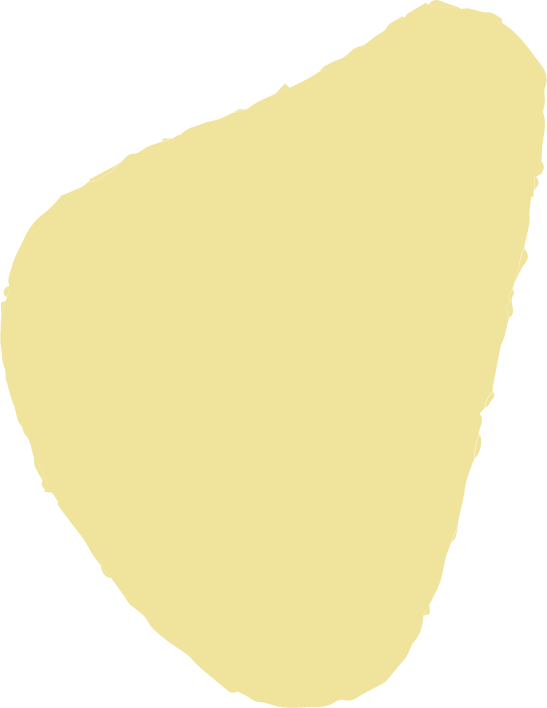 Năm học 2021-2022
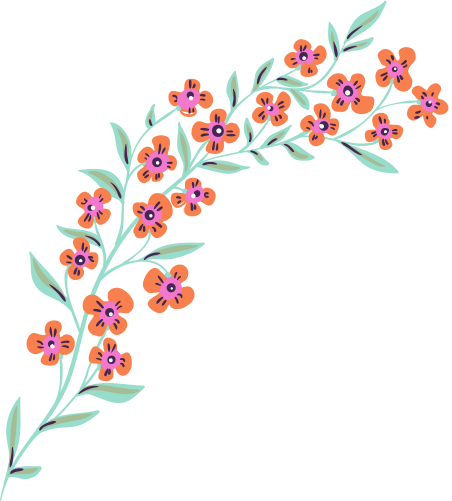 MỤC ĐÍCH – YÊU CẦU
1- Kiến thức
- Trẻ biết Phía trên- phía dưới, phía trước- phía sau của đối tượng khác 
- Trẻ biết xác định được cácđồ vật xung quanh ở phía nào đối tượng khác
2- Kỹ năng
- Trẻ có kỹ năng xácđịnh các phía trên – dưới, phía trái phải của đối tượng khác
- Phát triển khả năng diễn tả mạch lạc, chính xác các phía của đối tượng khác
- Rèn sự chú ý, ghi nhớ có chủ định.
- Qua bài học trẻ có kỹ năng, cách xác định được hướng trong không gian.
3- Thái độ
- Trẻ chú ý, hứng thú tham gia hoạt động học.
- Trẻ hứng thú hoạt động.
1- Kiến thức
- Trẻ biết Phía trên- phía dưới, phía trước- phía sau của đối tượng khác 
- Trẻ biết xác định được các  đồ vật xung quanh ở phía nào  đối tượng khác
2- Kỹ năng
- Trẻ có kỹ năng xác định các phía trên – dưới, phía trái phải của đối tượng khác
- Phát triển khả năng diễn tả mạch lạc, chính xác các phía của đối tượng khác
- Rèn sự chú ý, ghi nhớ có chủ định.
- Qua bài học trẻ có kỹ năng, cách xác định được hướng trong không gian.
3- Thái độ
- Trẻ chú ý, hứng thú tham gia hoạt động học.
- Trẻ hứng thú hoạt động.
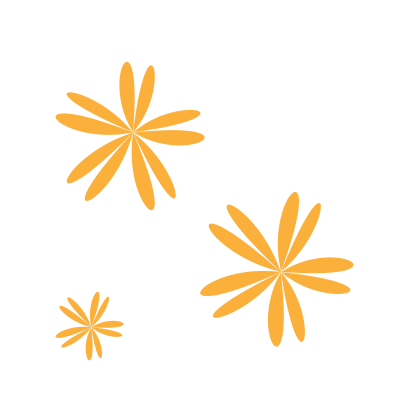 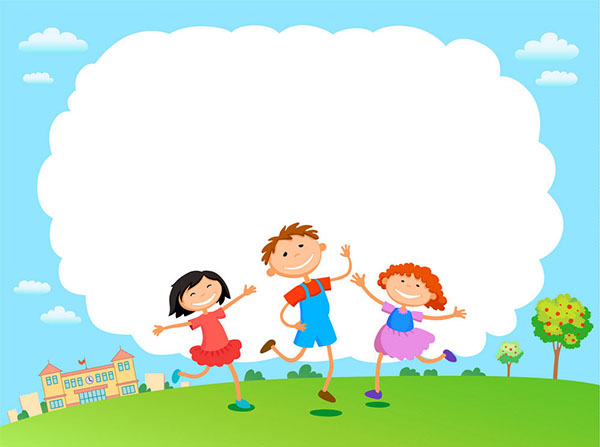 1: Ôn xác định phía trên, dưới, trước sau của bản thân
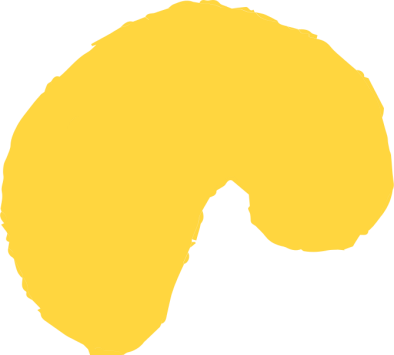 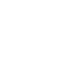 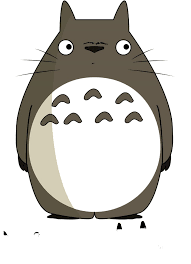 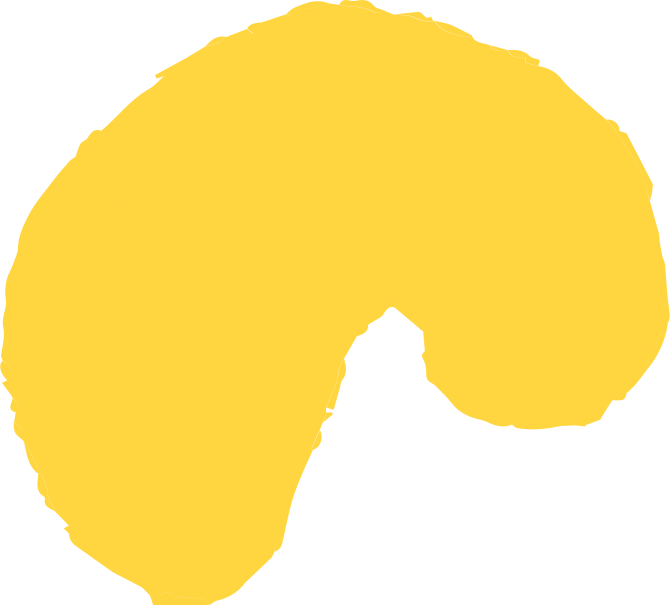 Totoro xin chào các bạn
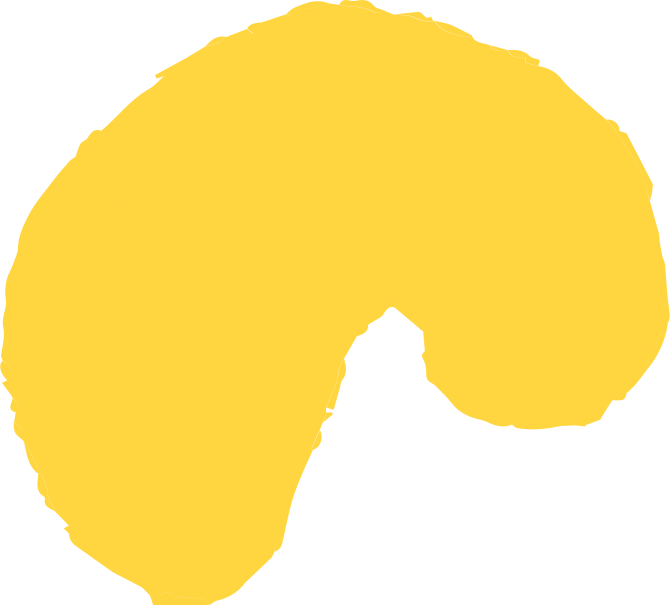 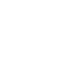 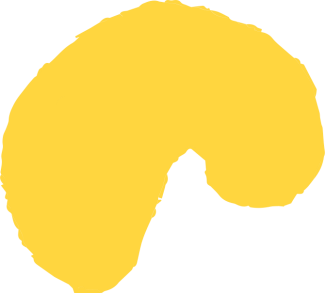 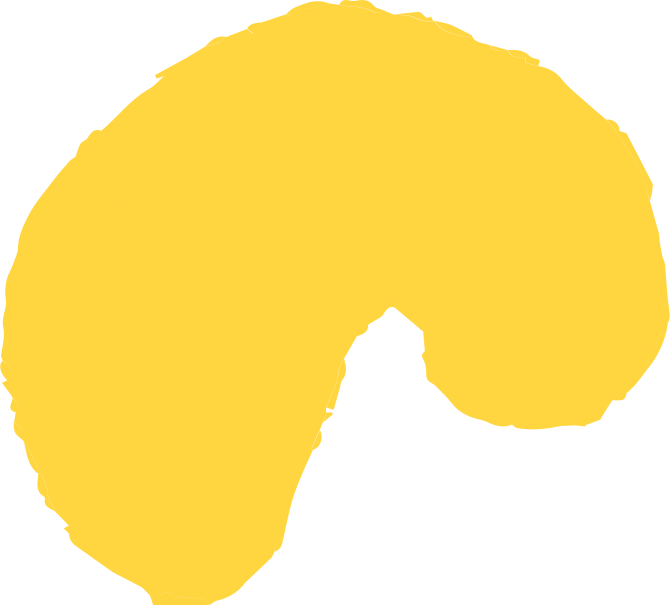 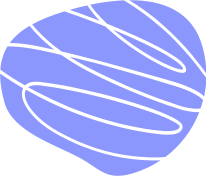 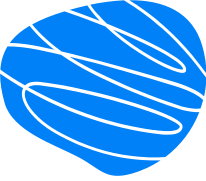 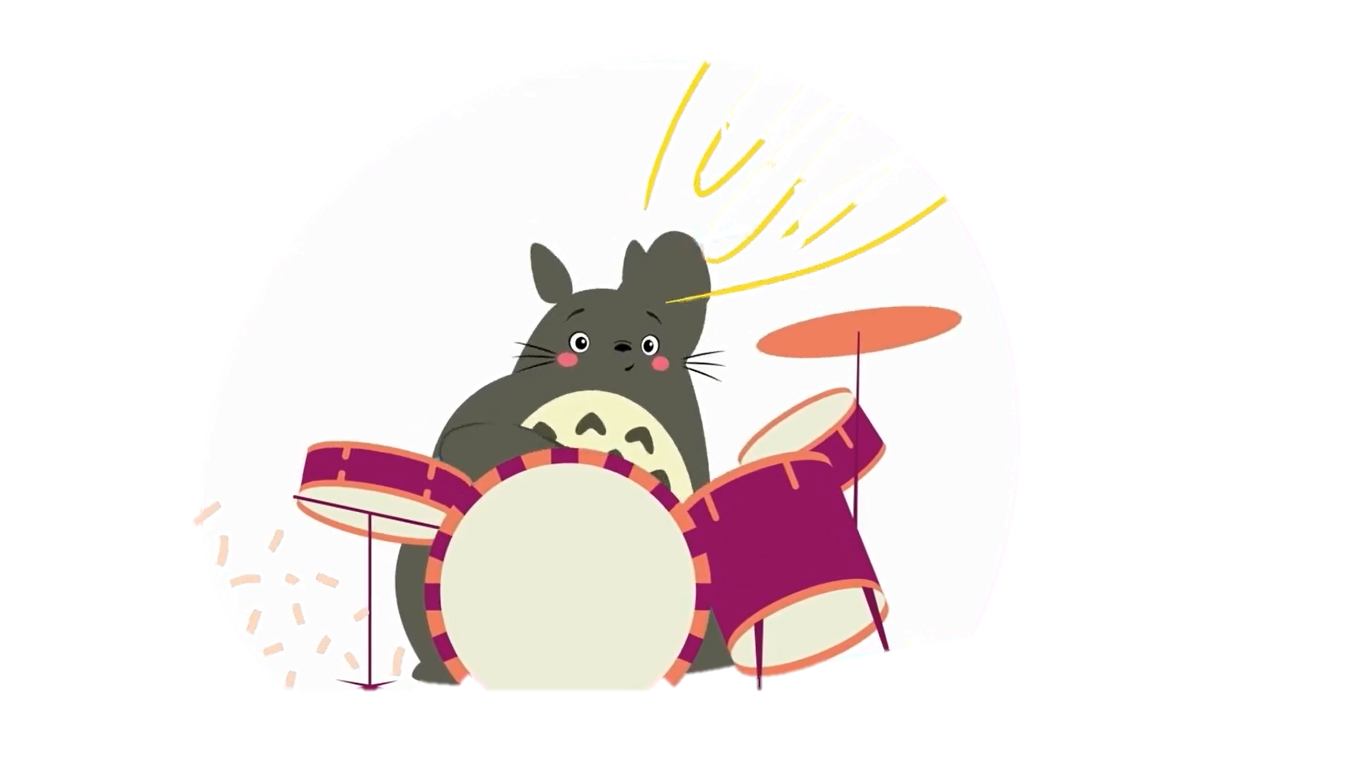 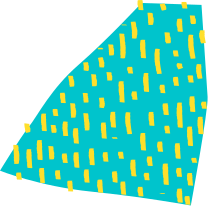 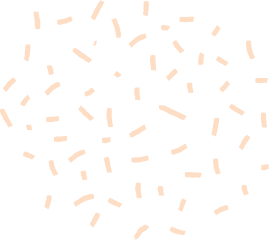 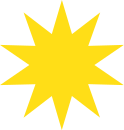 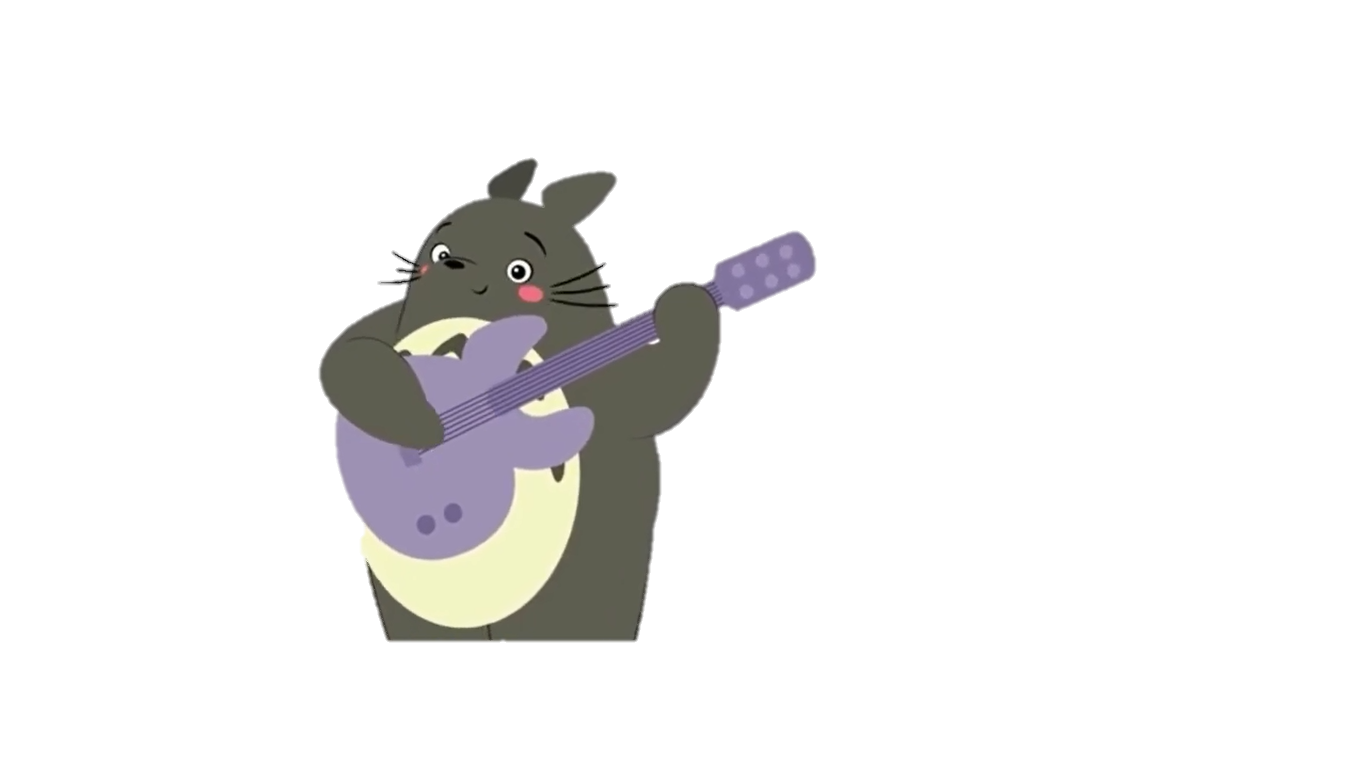 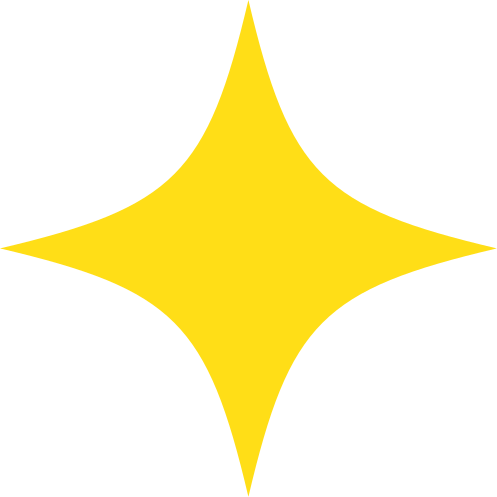 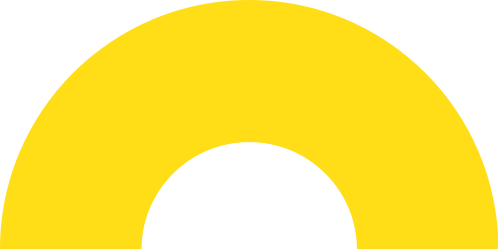 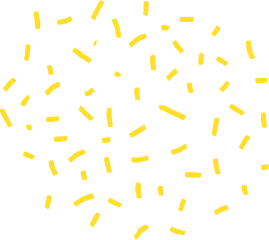 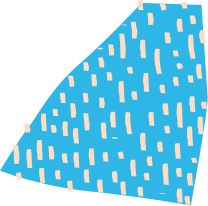 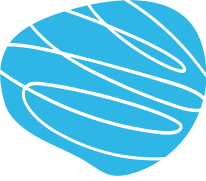 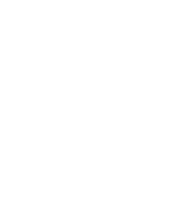 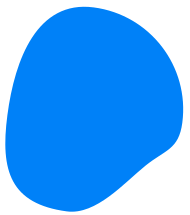 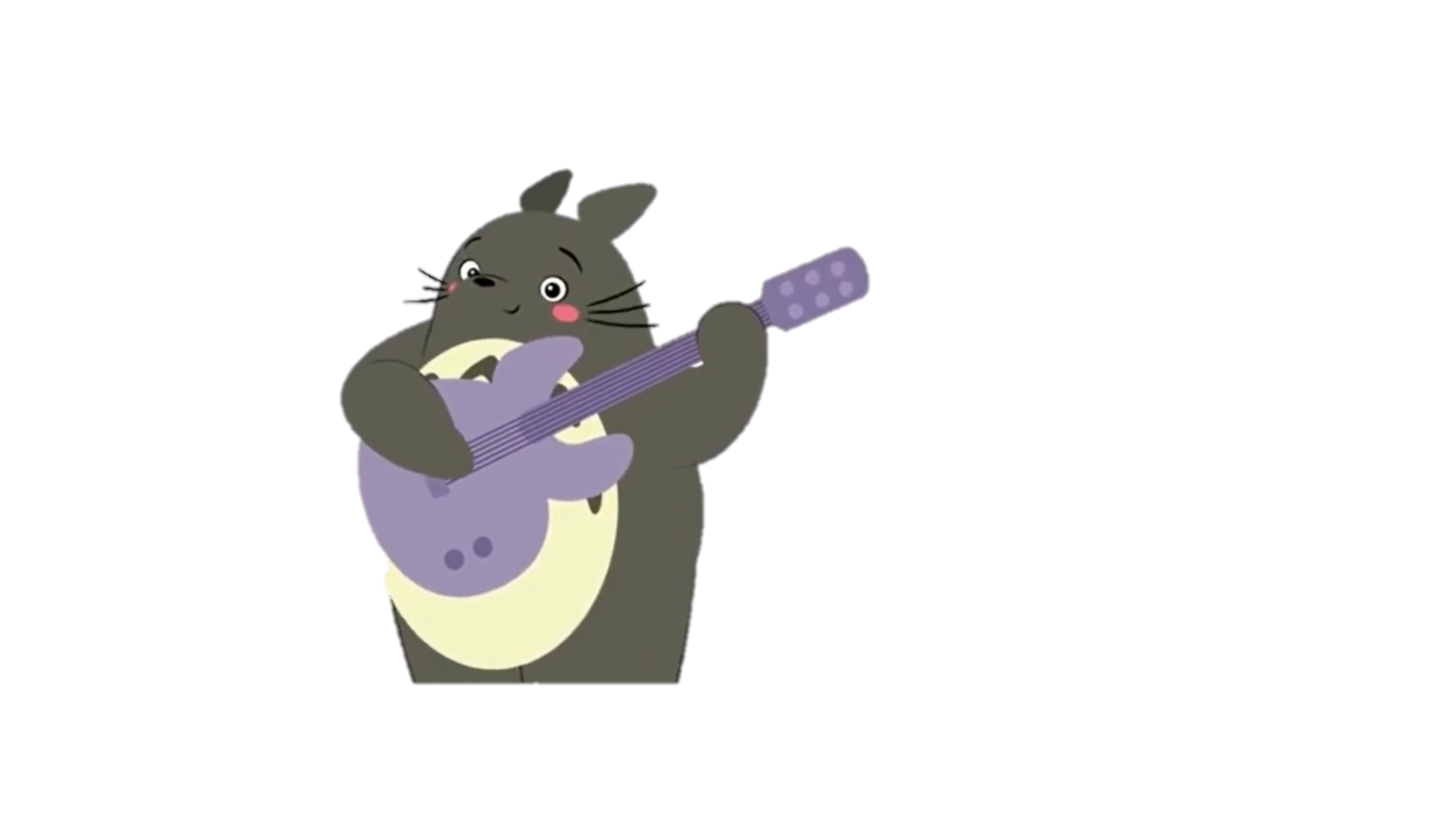 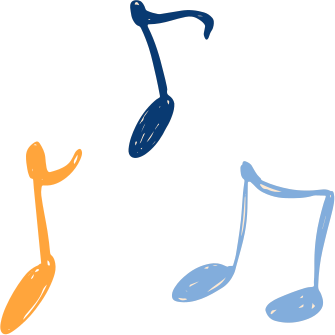 Kìa chú là chú ếch con có hai là hai mắt tròn
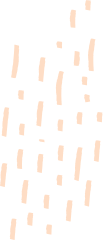 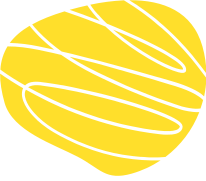 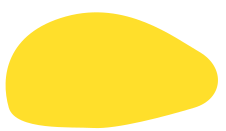 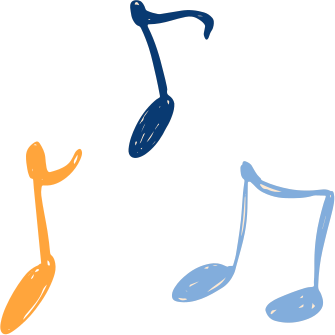 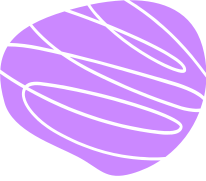 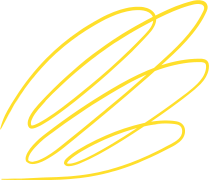 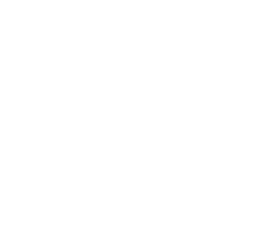 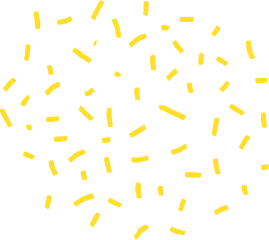 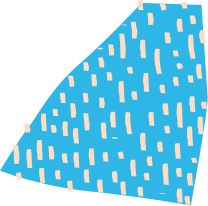 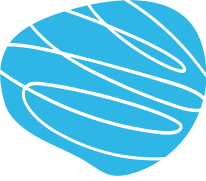 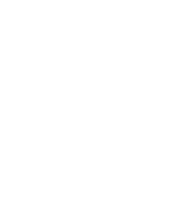 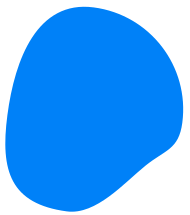 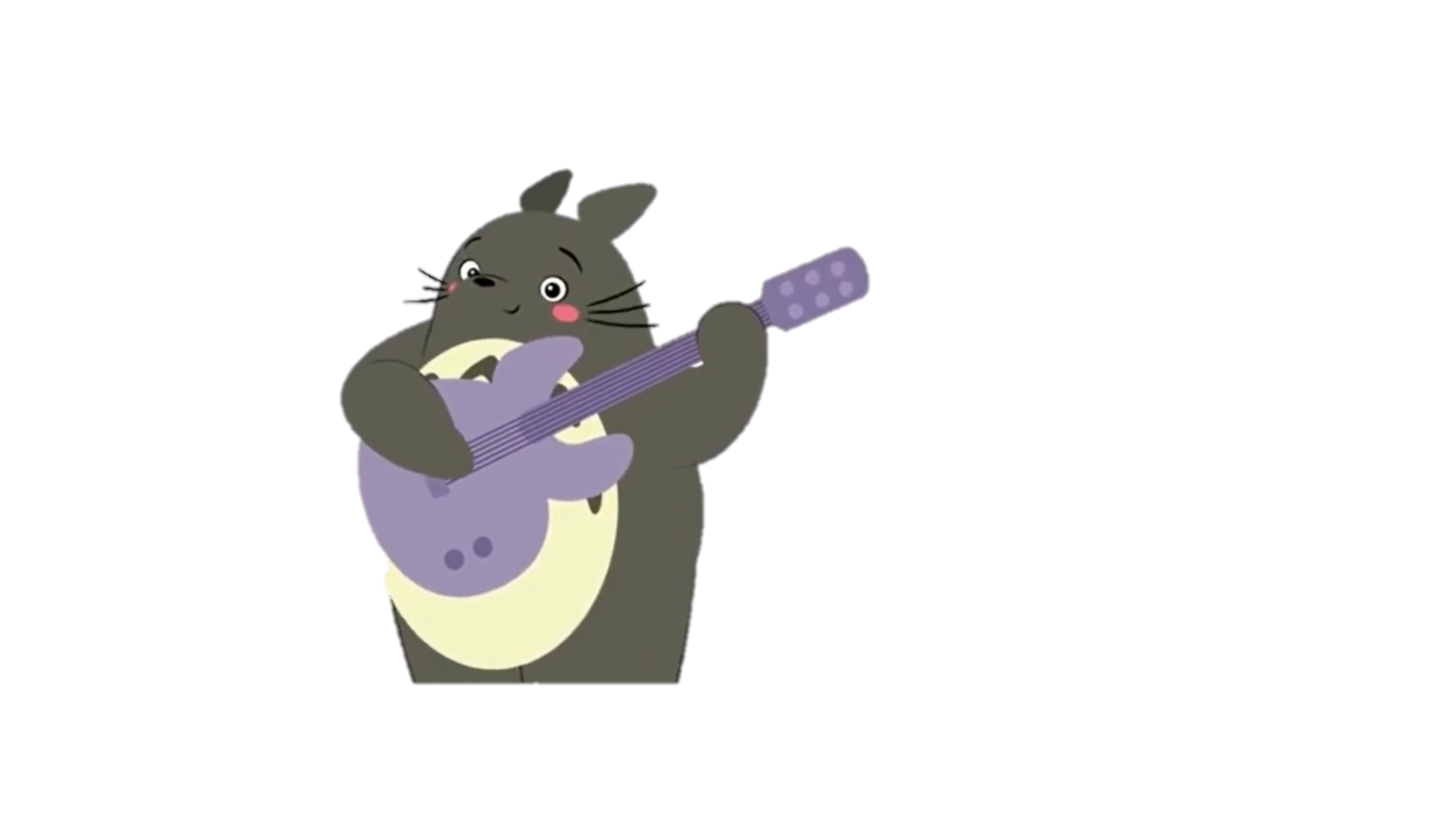 Chú ngồi học bài một mình bên hố bom kề vườn xoan
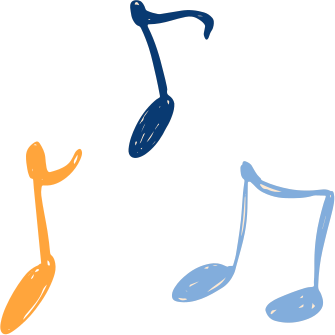 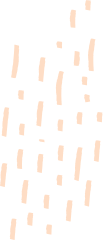 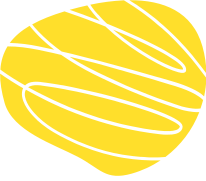 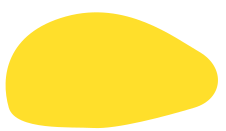 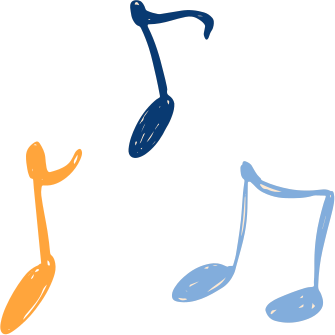 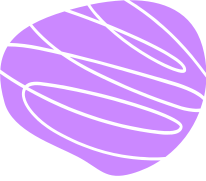 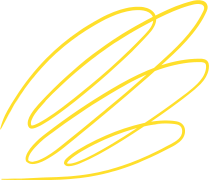 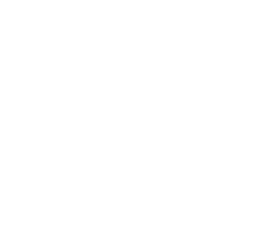 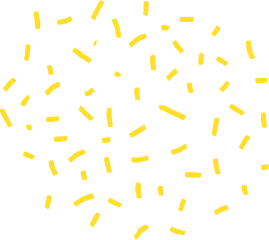 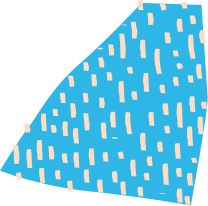 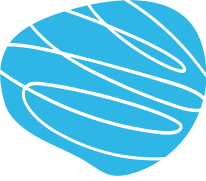 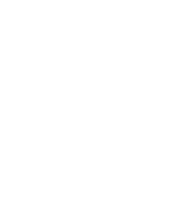 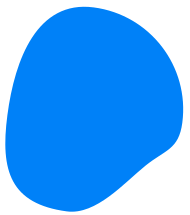 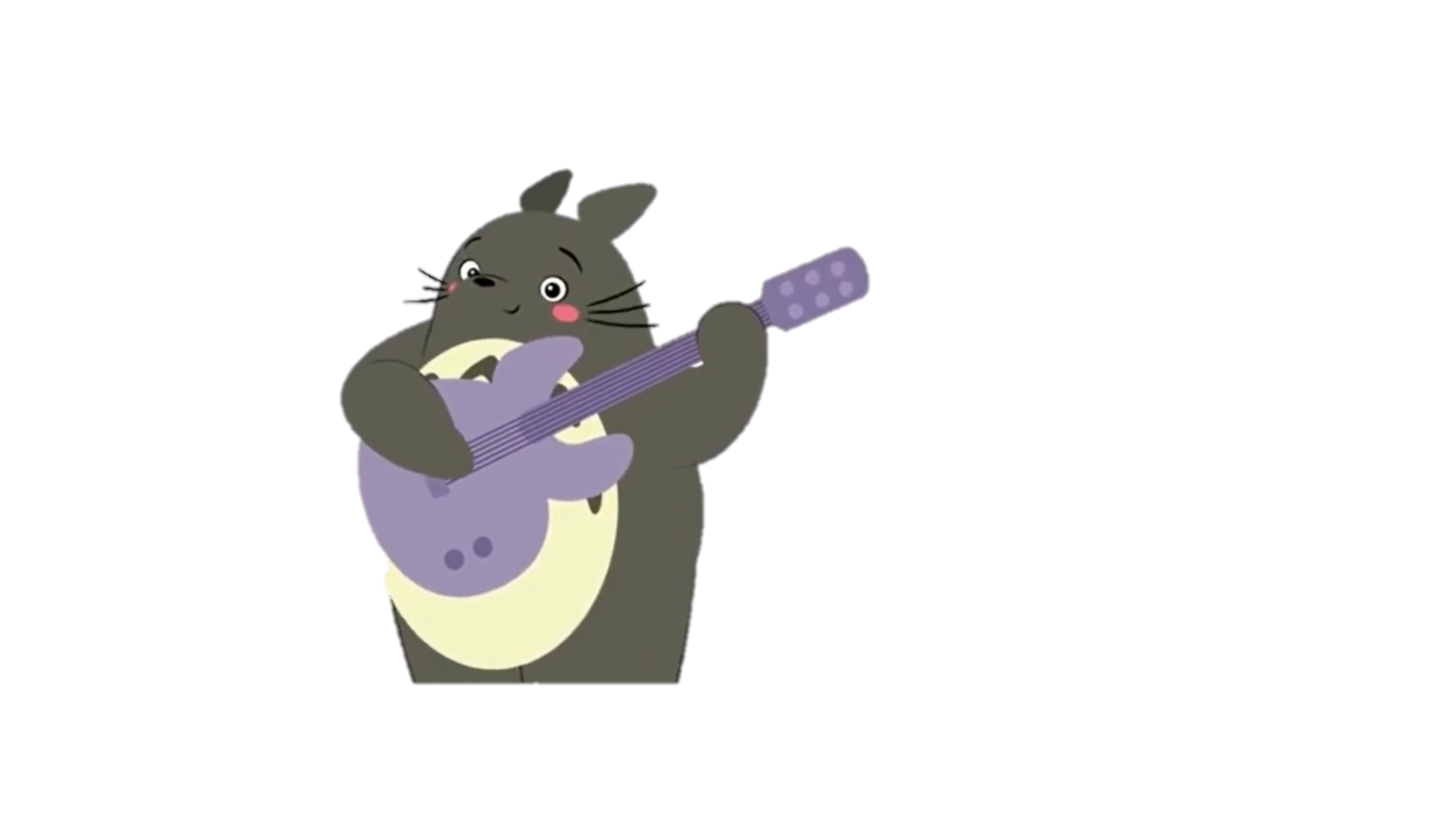 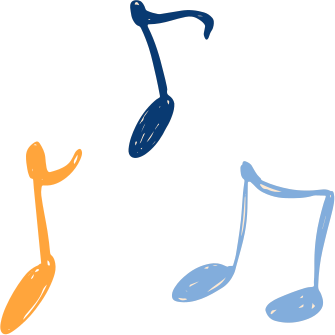 Bao nhiêu cá trê non cùng bao nhiêu cá rô ron
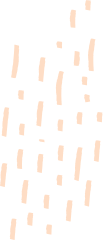 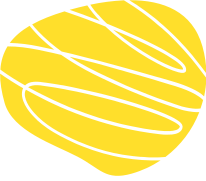 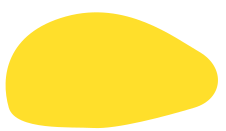 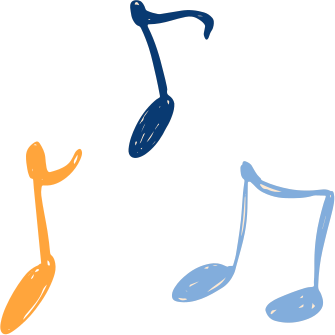 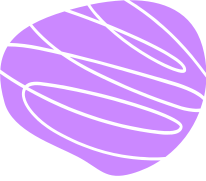 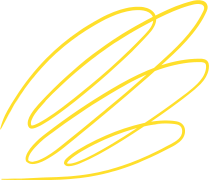 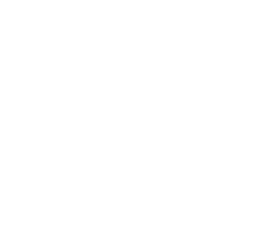 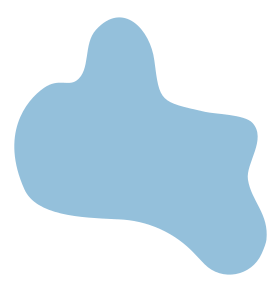 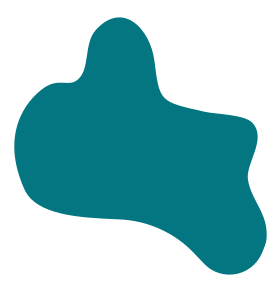 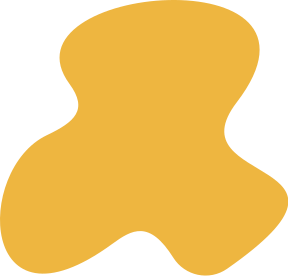 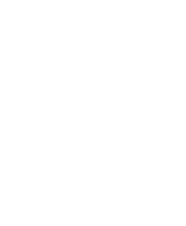 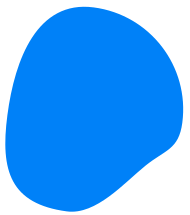 Các bạn có đoán được giai điệu bài hát nào không?
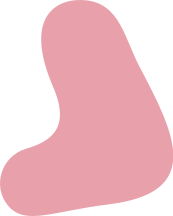 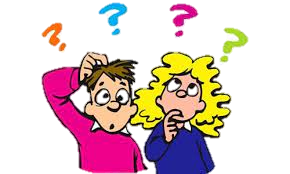 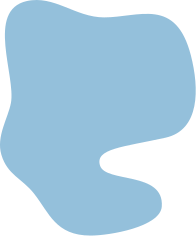 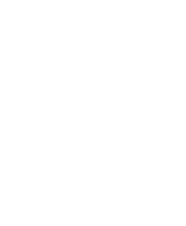 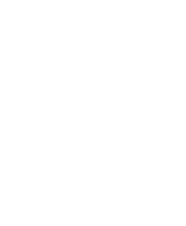 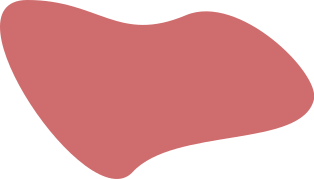 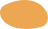 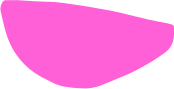 bài hát gì nhỉ ?
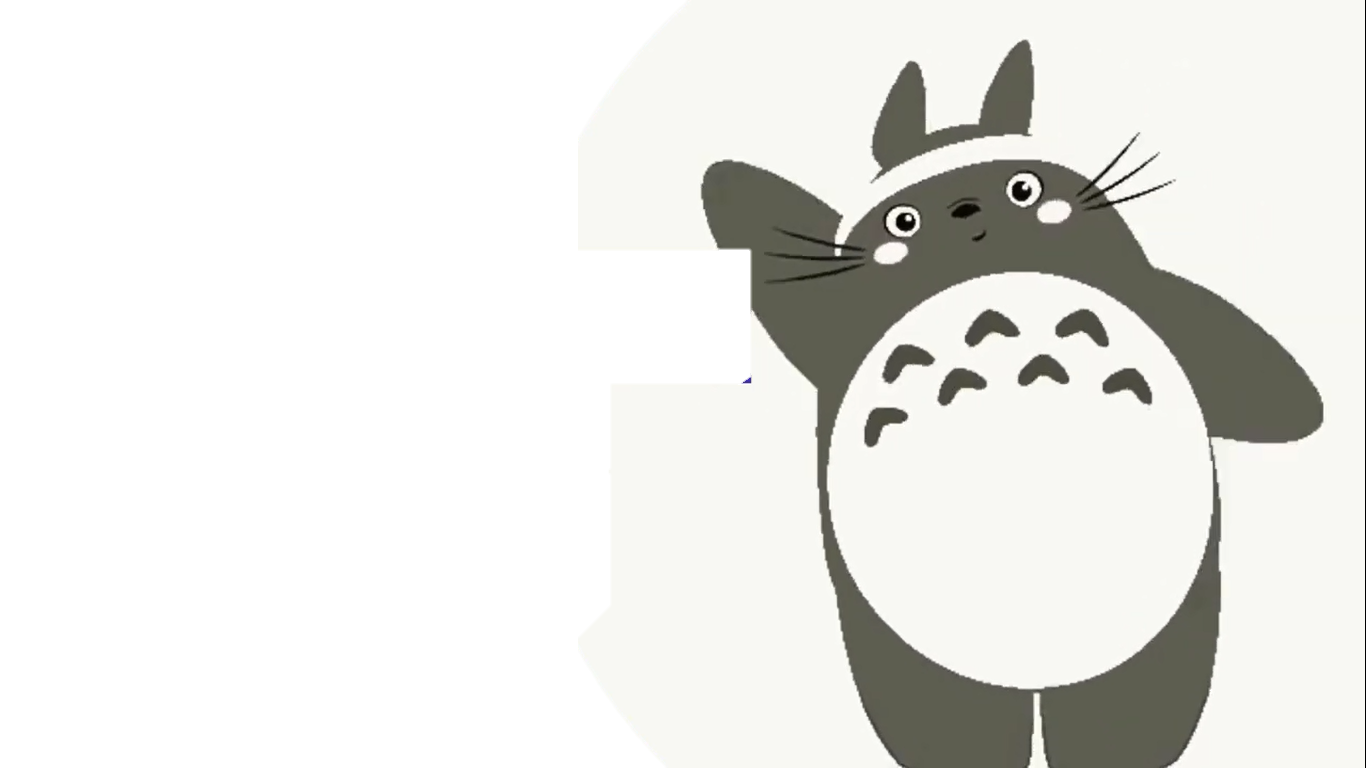 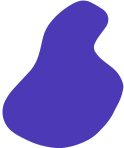 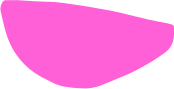 chú ếch con
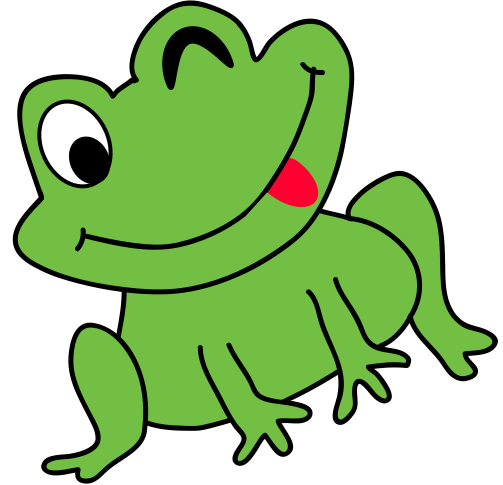 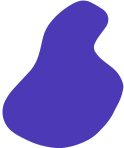 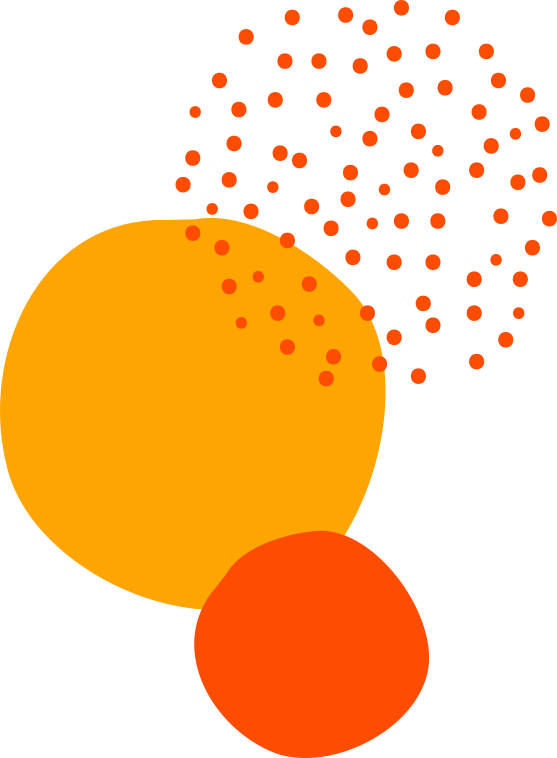 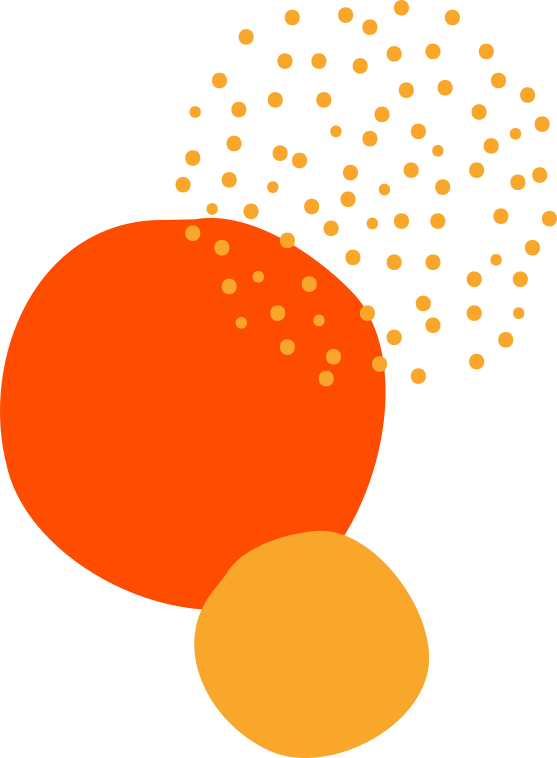 trống và đàn ở phía nào của totoro
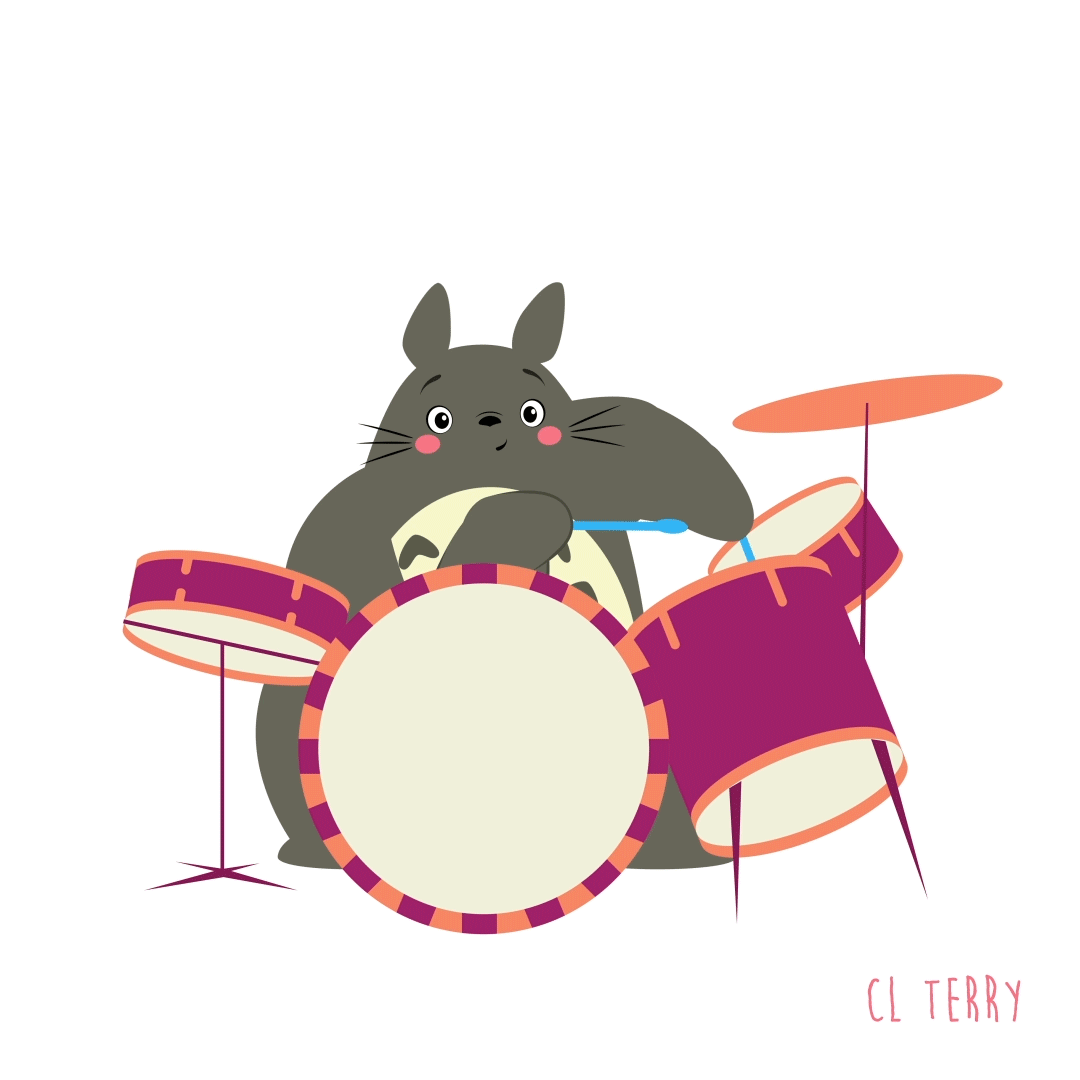 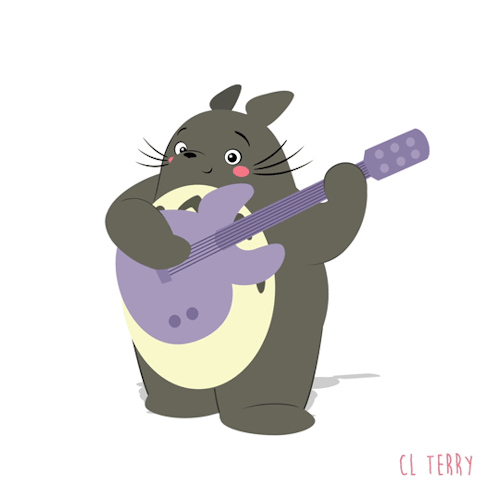 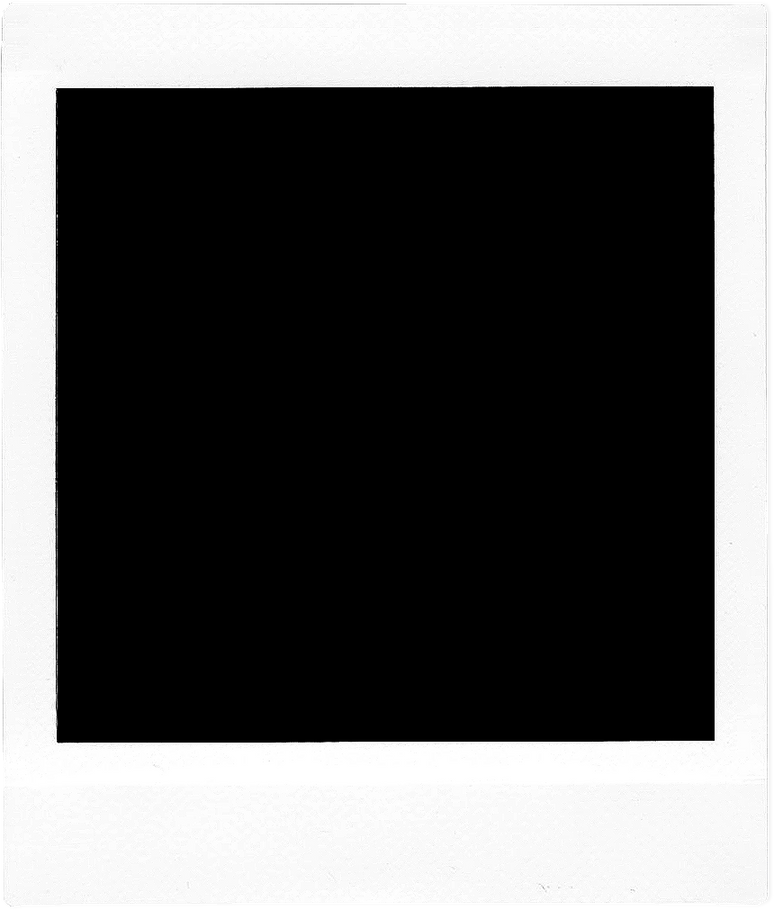 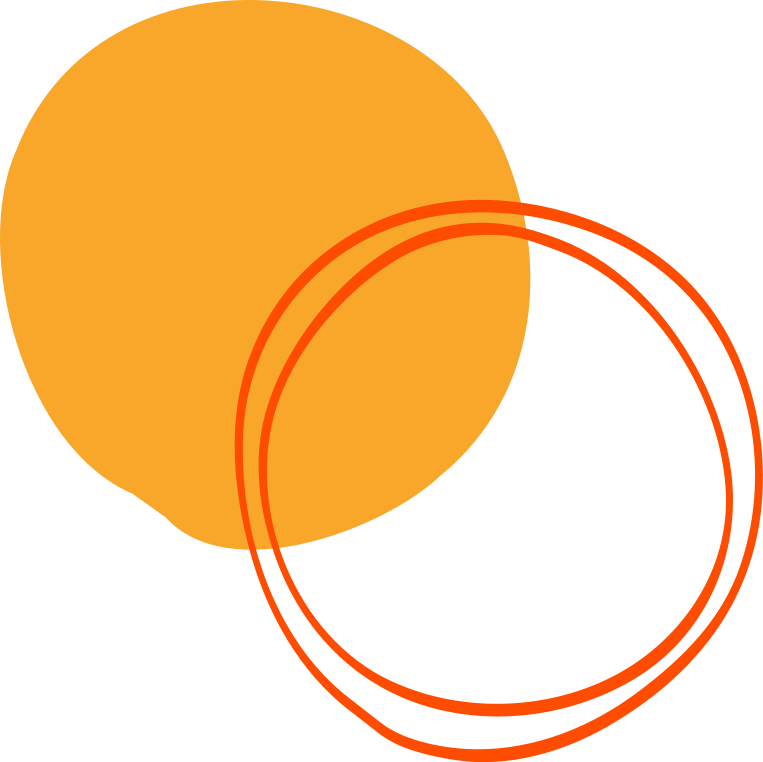 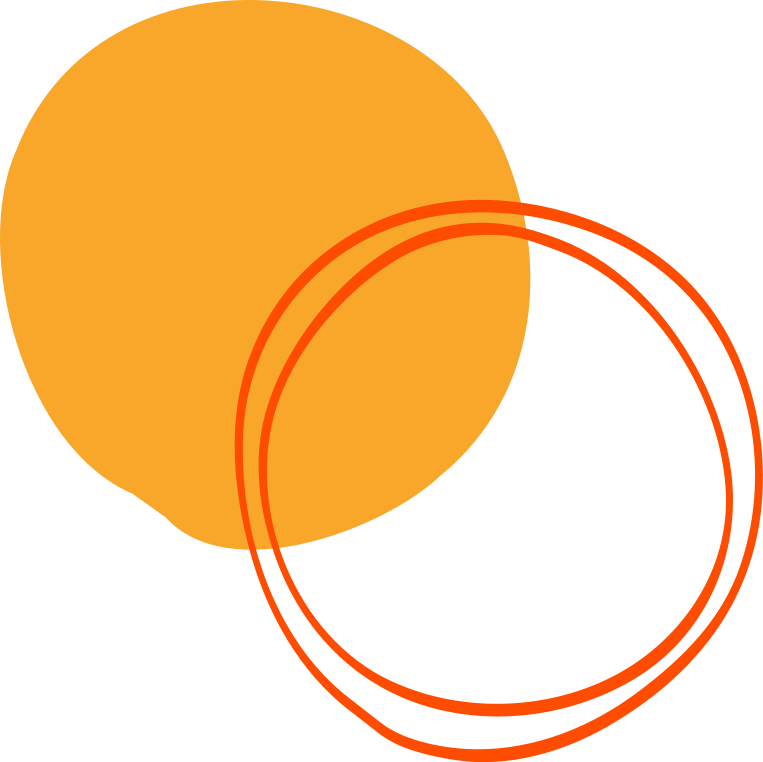 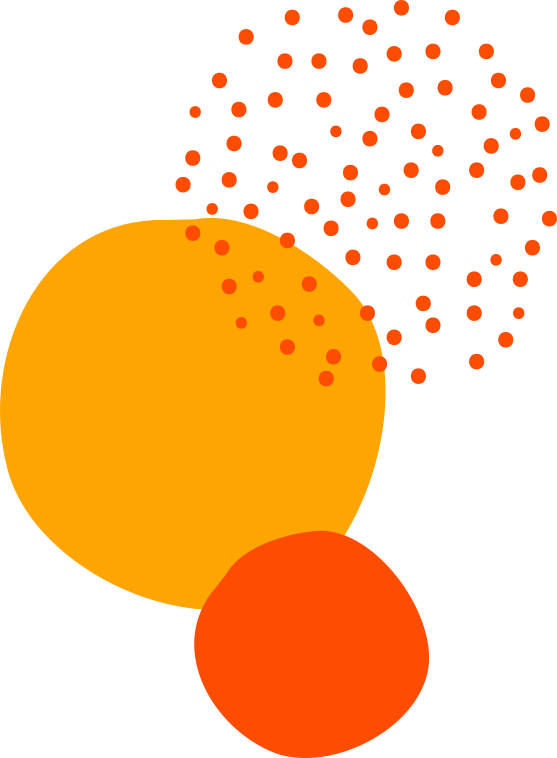 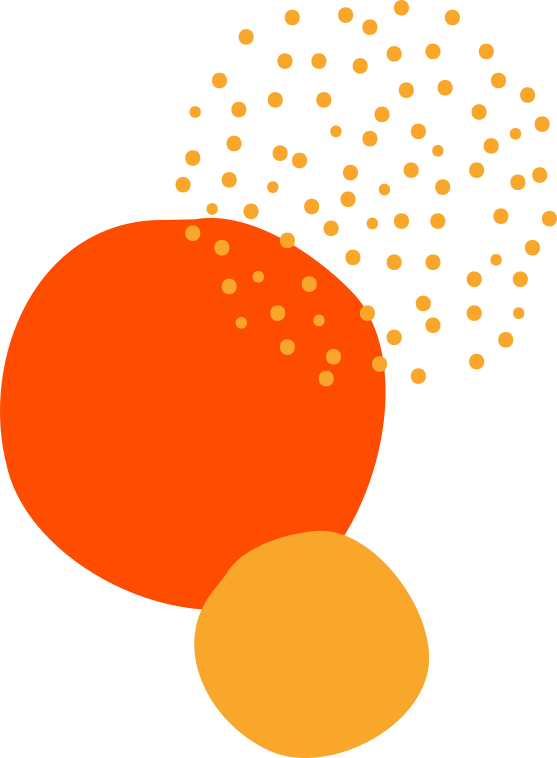 trống và đàn ở phía trước của bạn Totoro
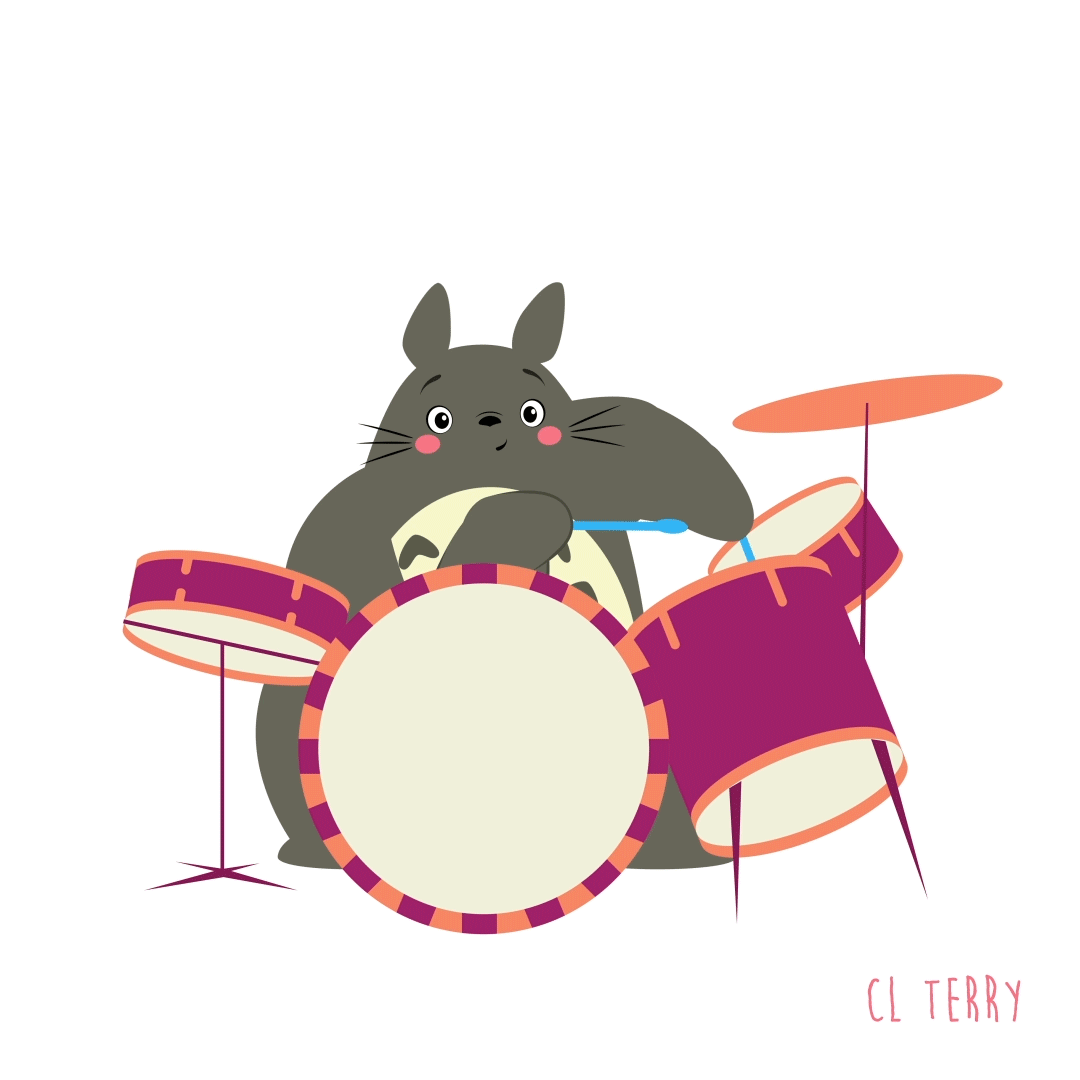 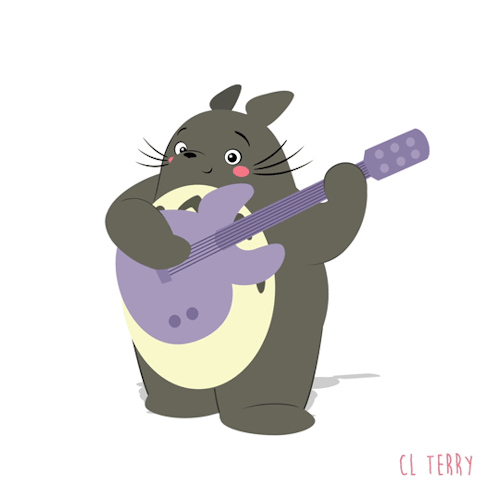 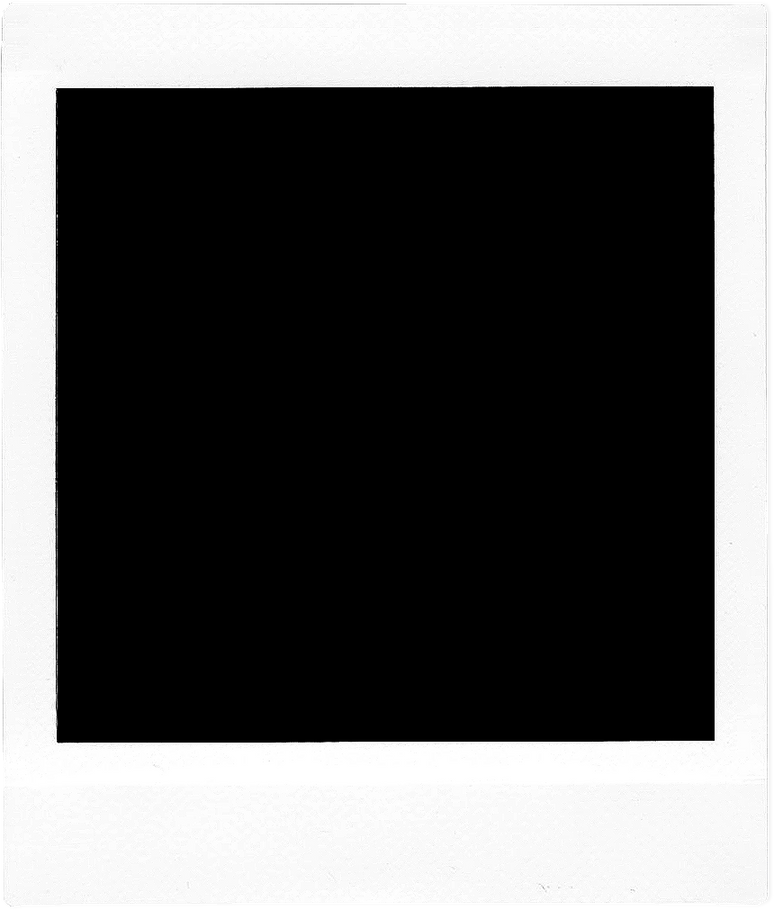 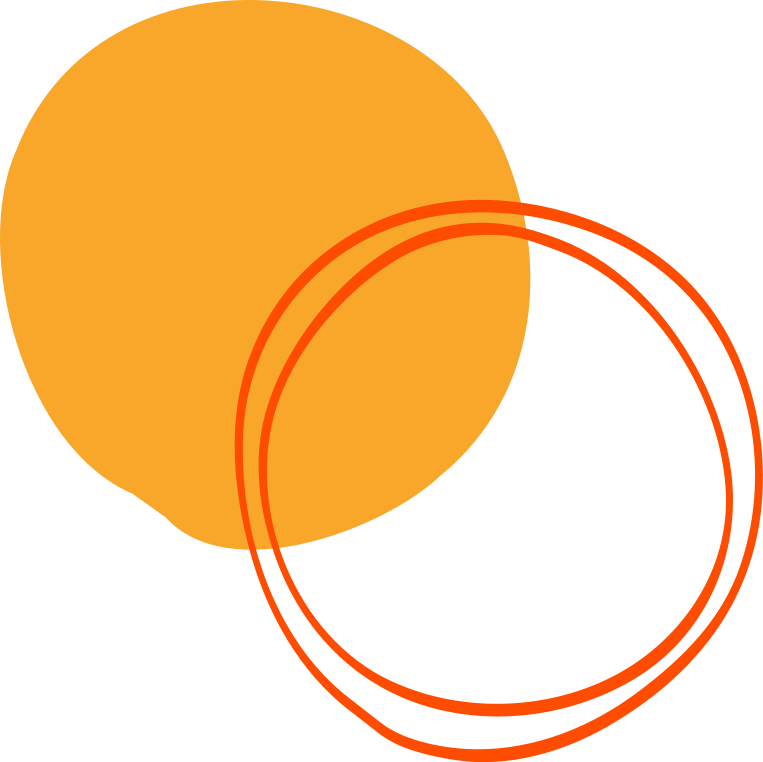 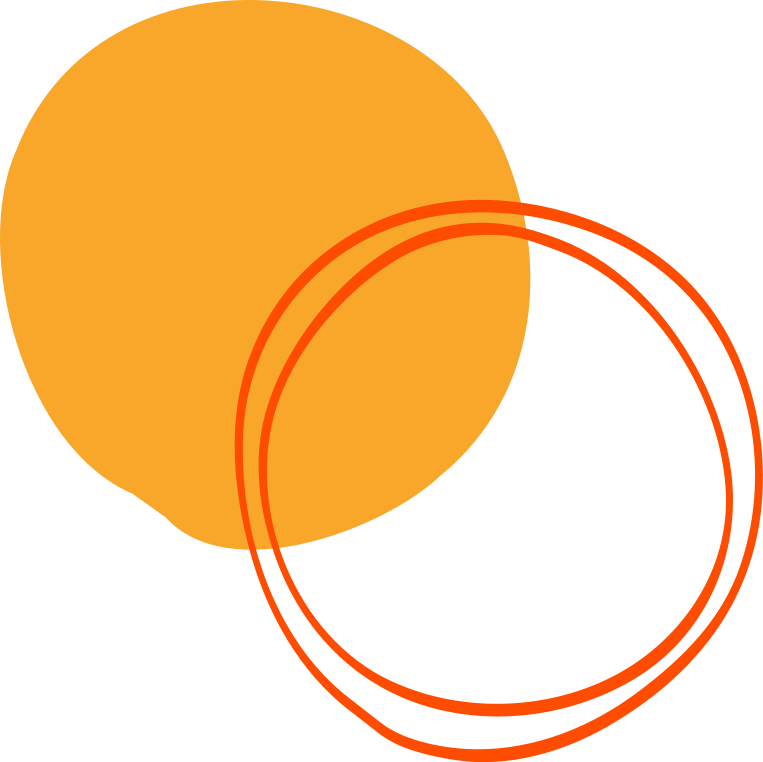 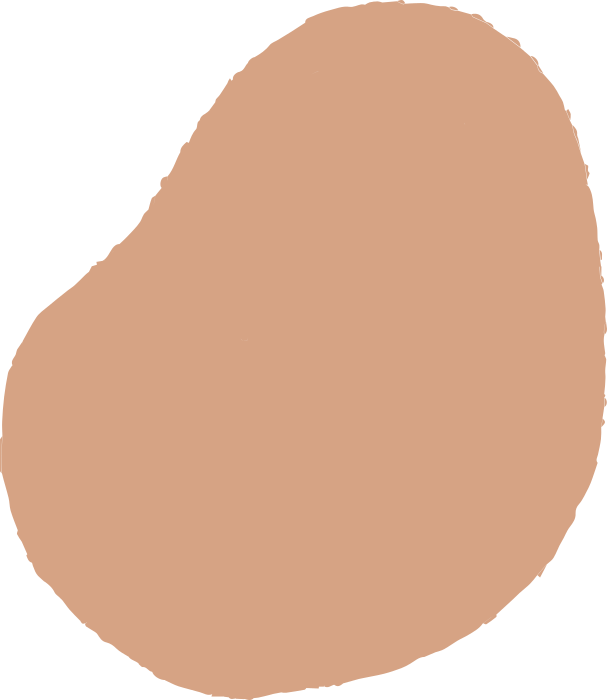 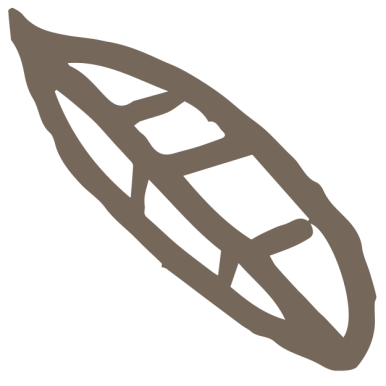 totoro thích chơi bóng lắm
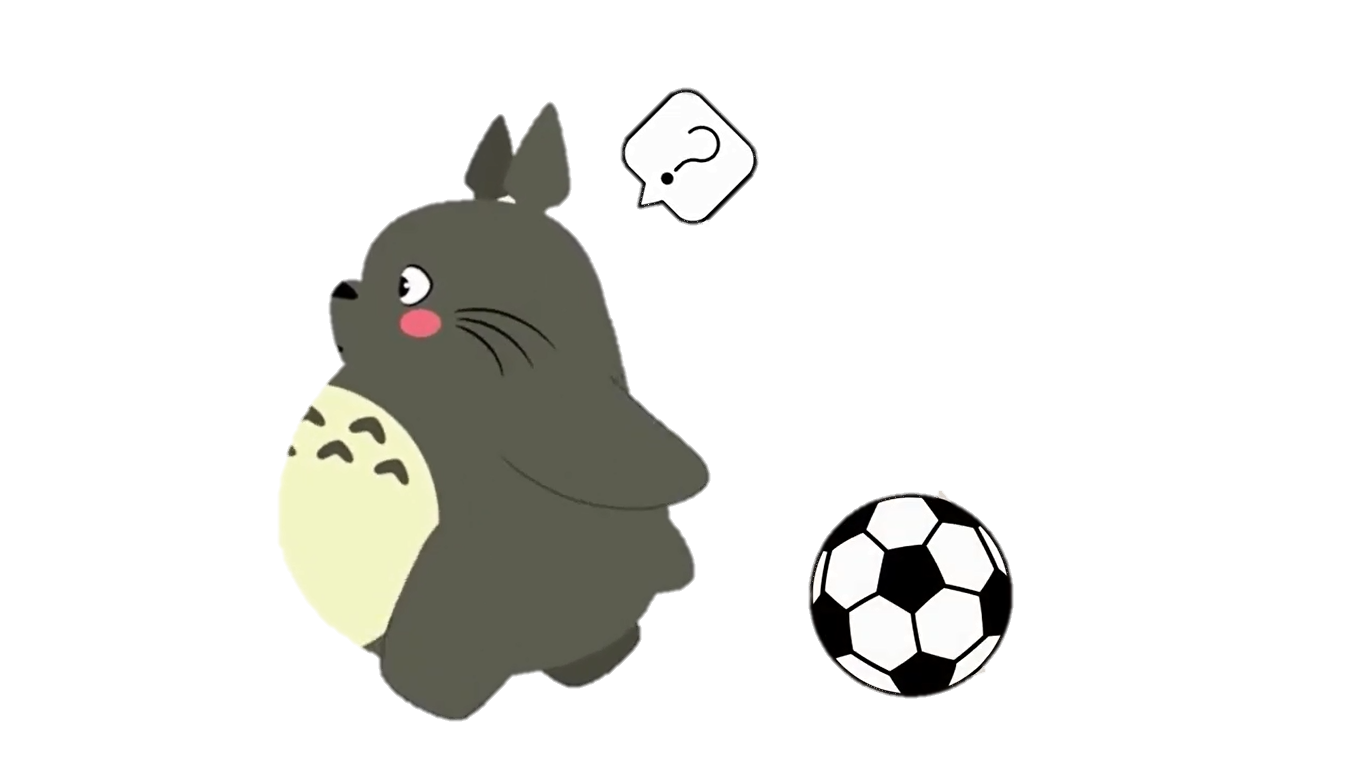 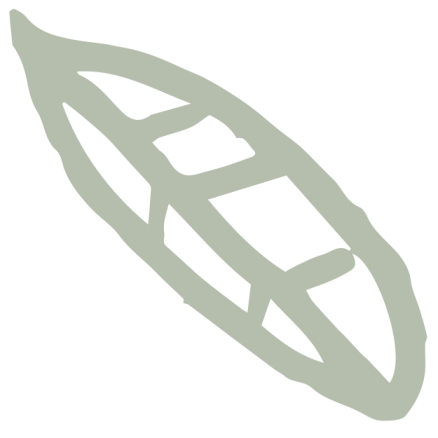 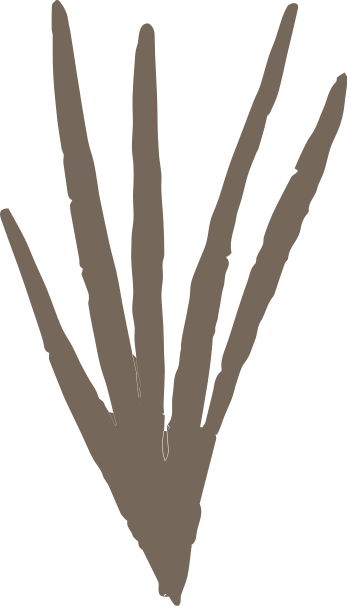 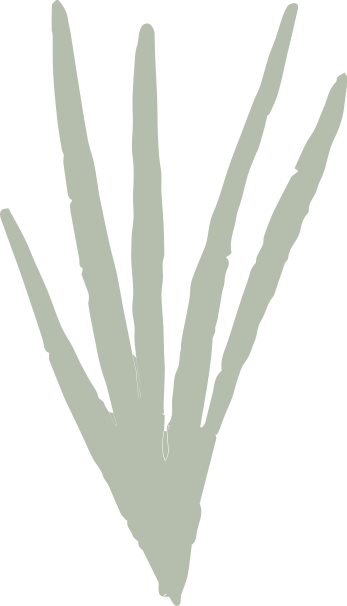 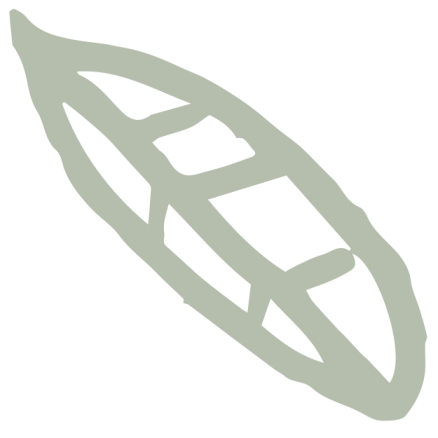 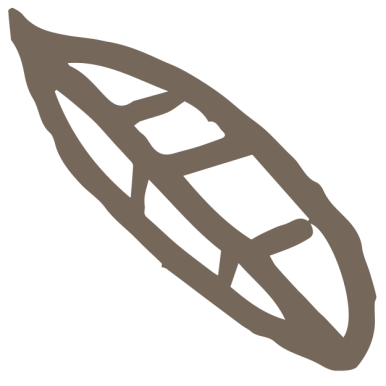 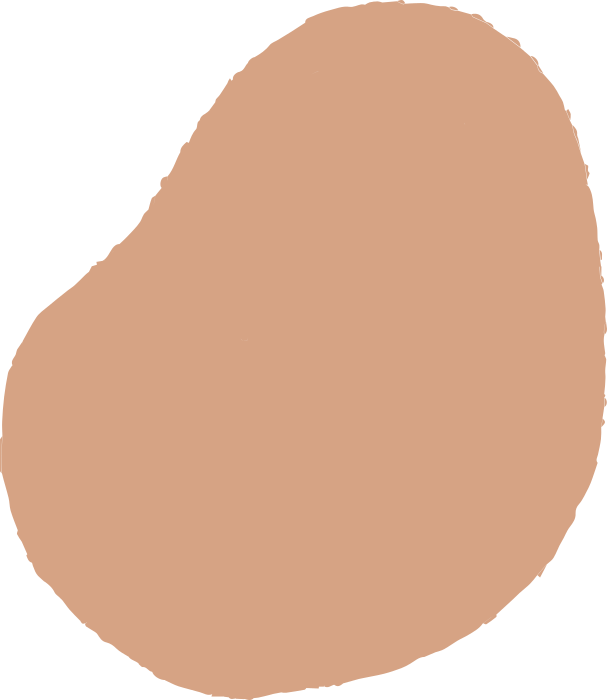 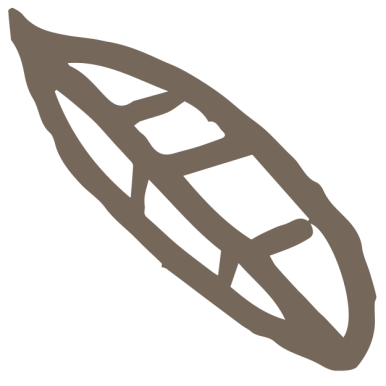 Bóng ơi bóng đâu rồi ?
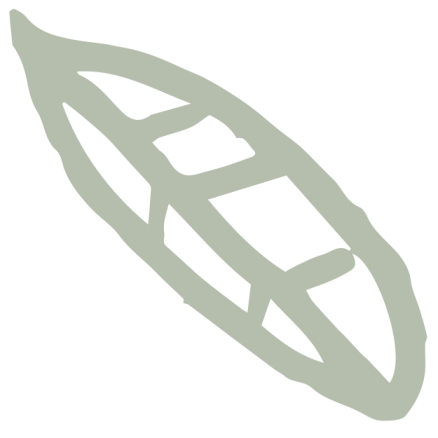 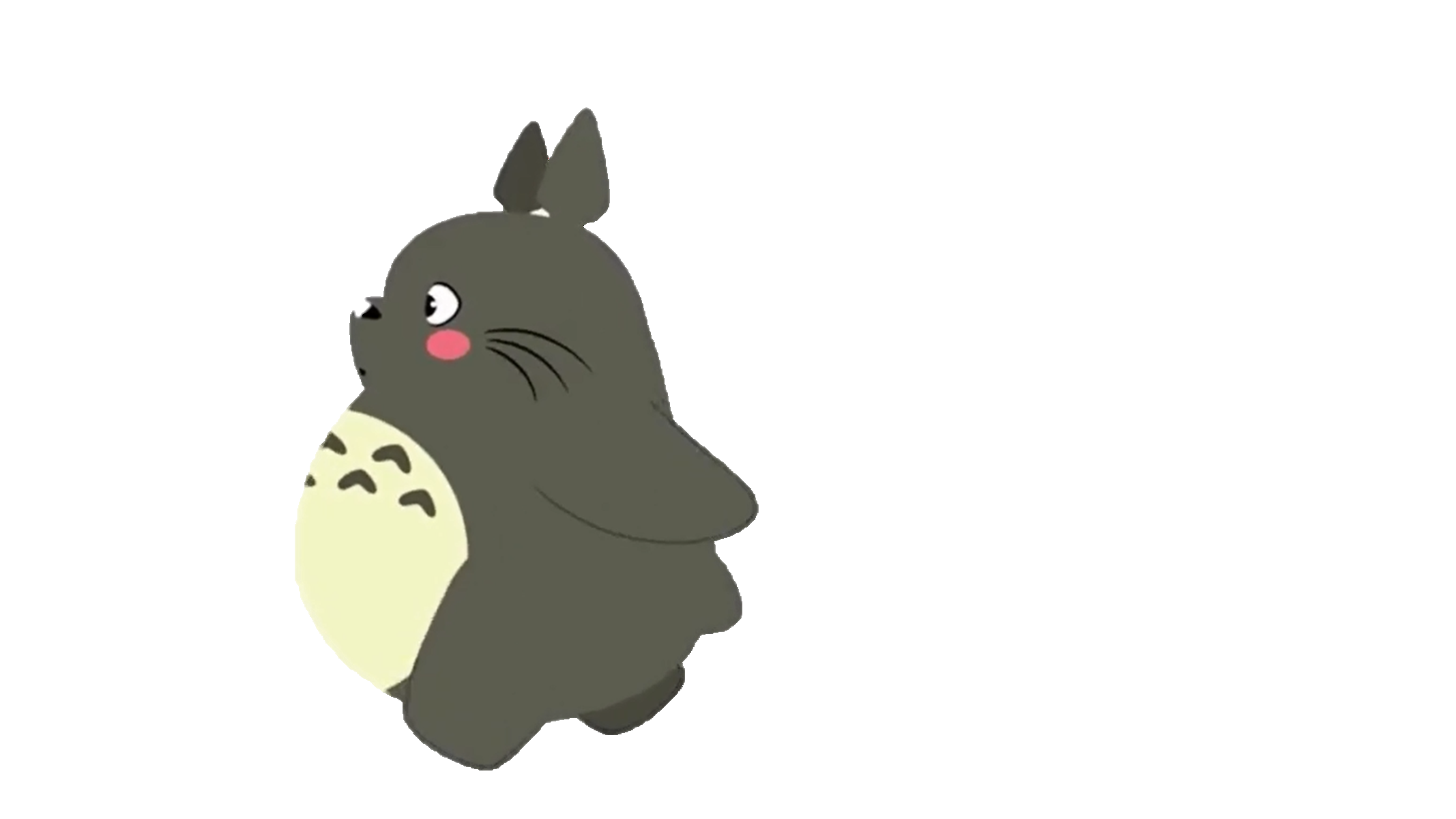 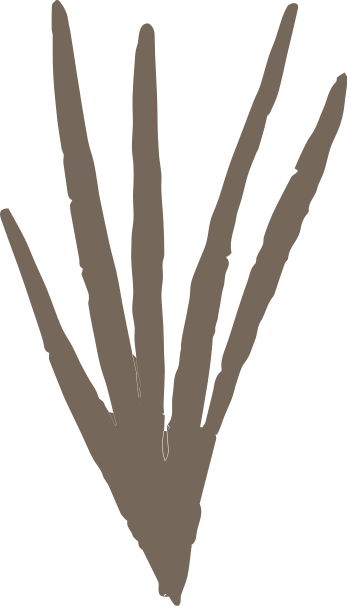 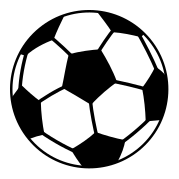 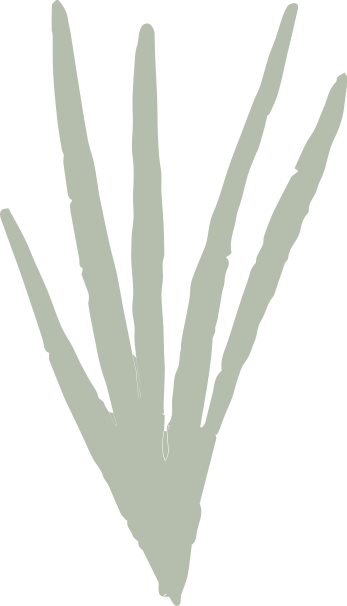 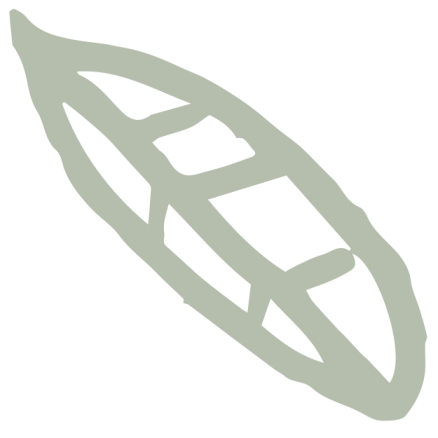 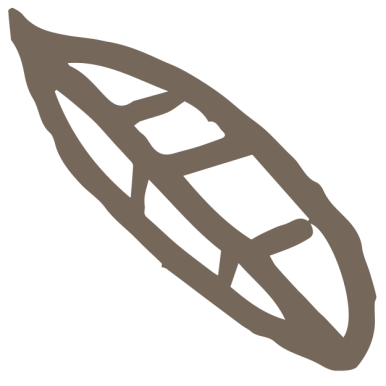 bóng đang ở phía nào của totoro
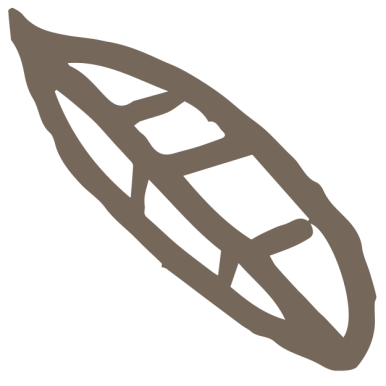 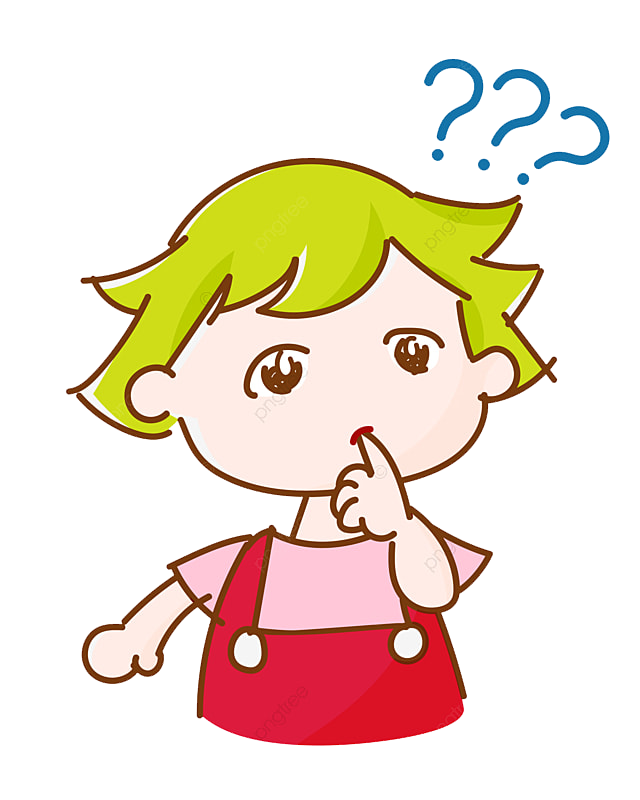 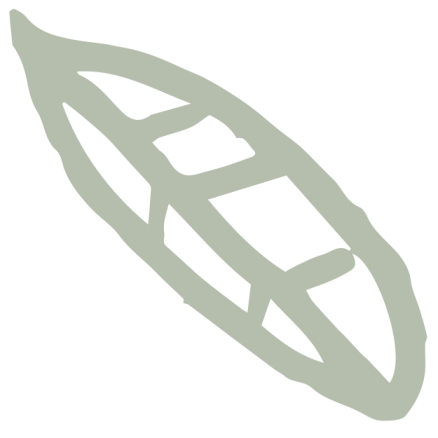 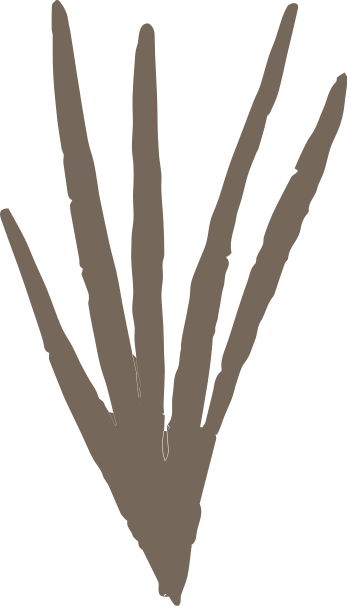 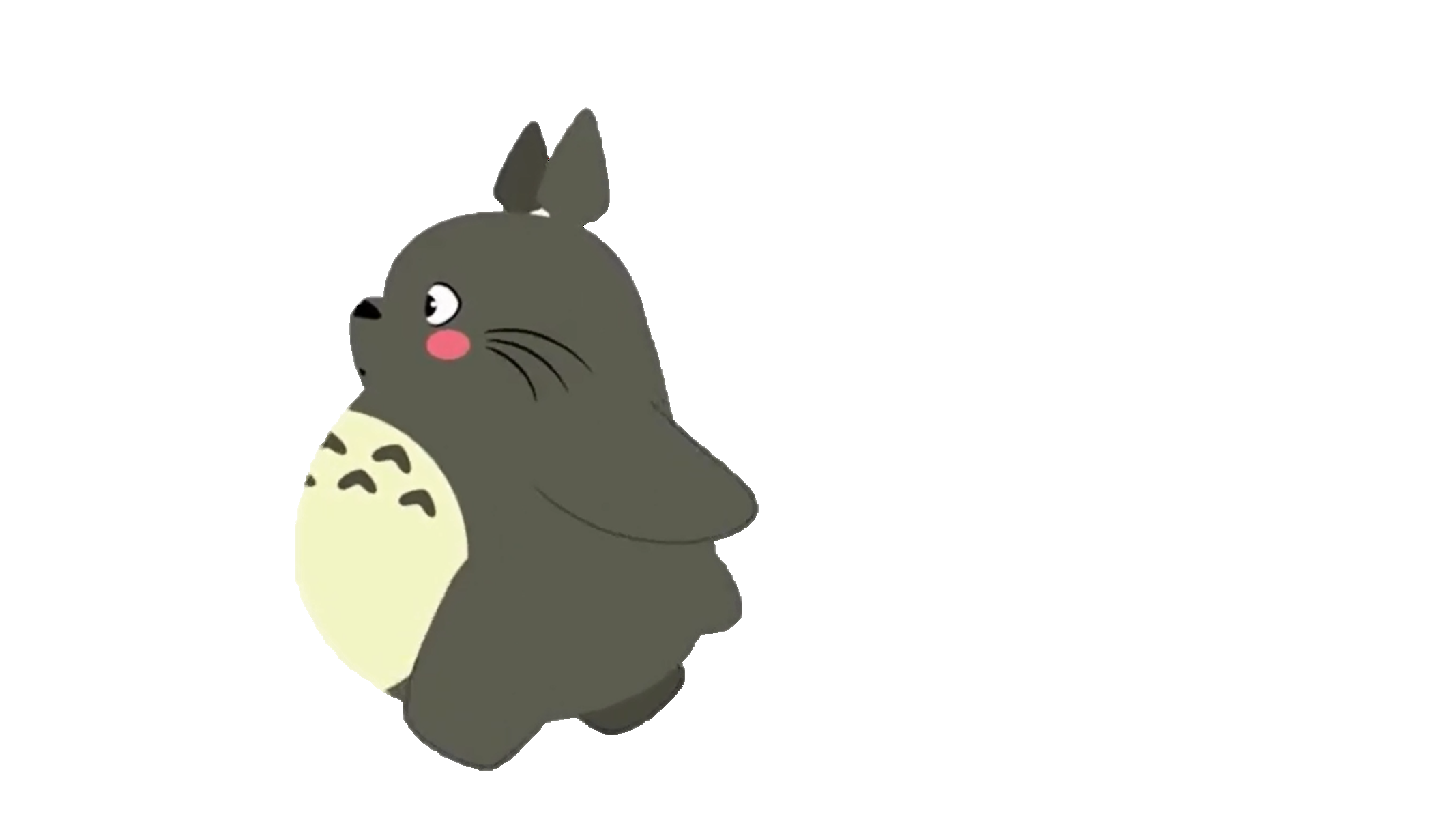 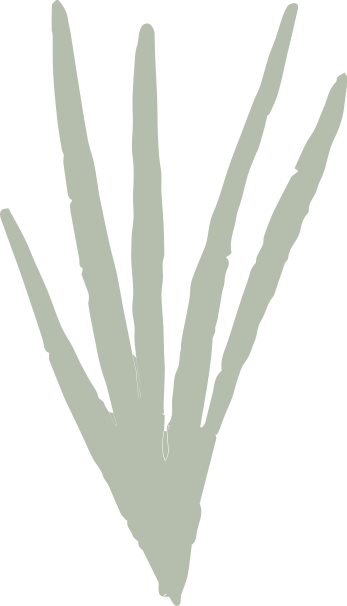 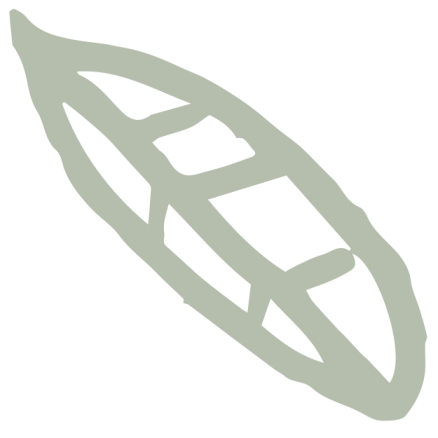 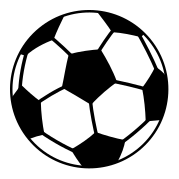 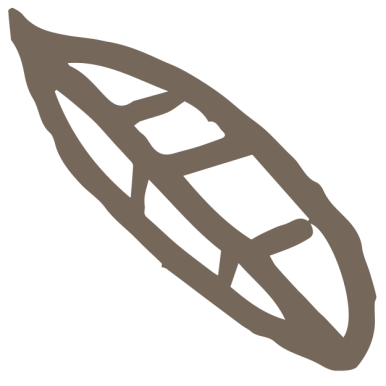 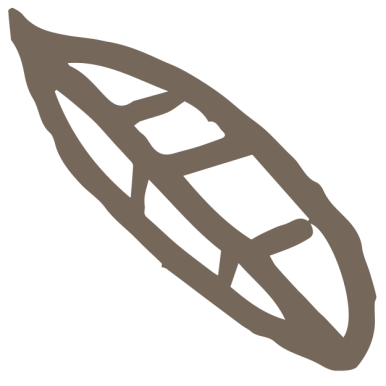 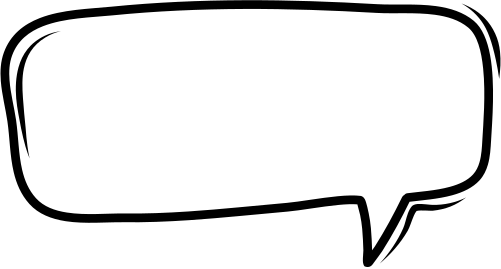 phía sau
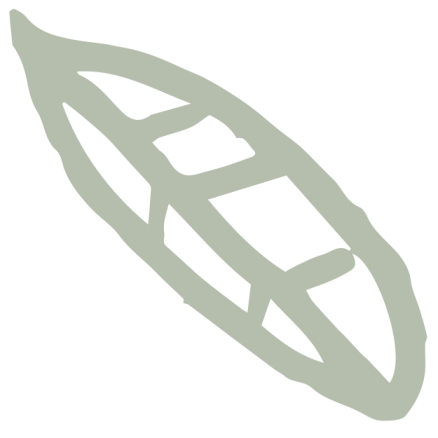 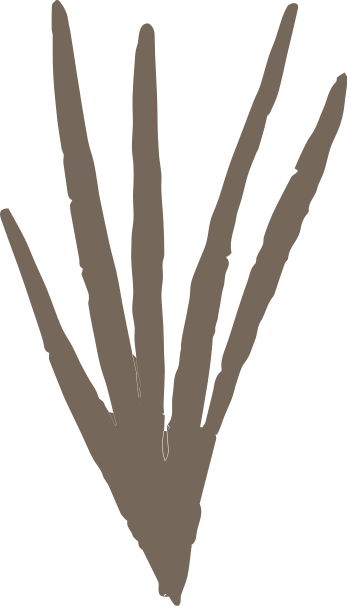 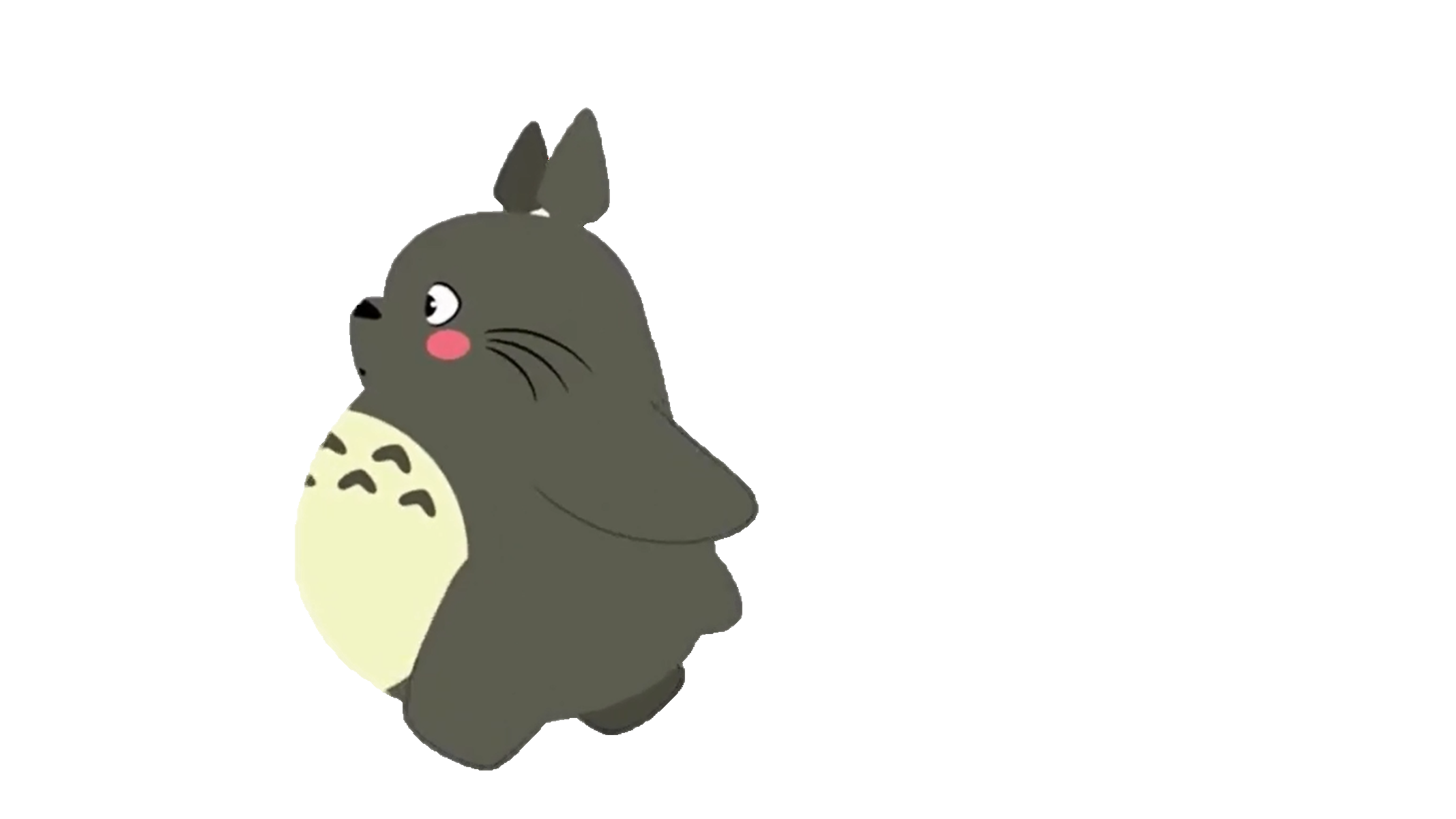 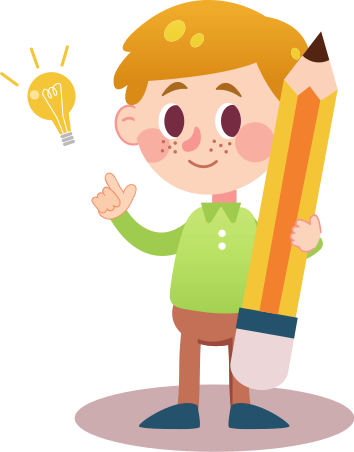 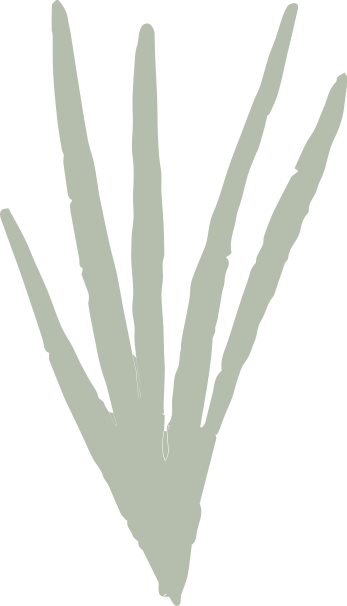 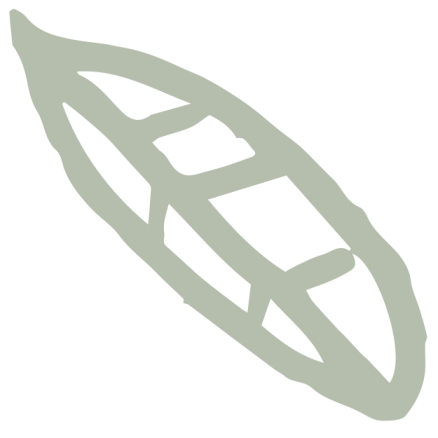 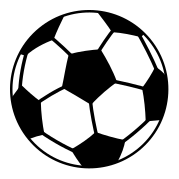 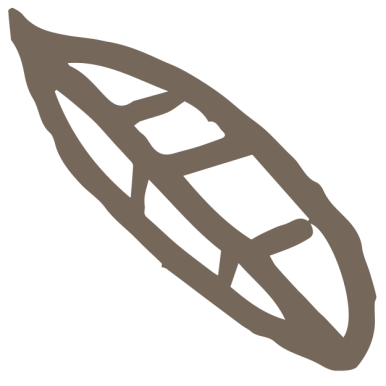 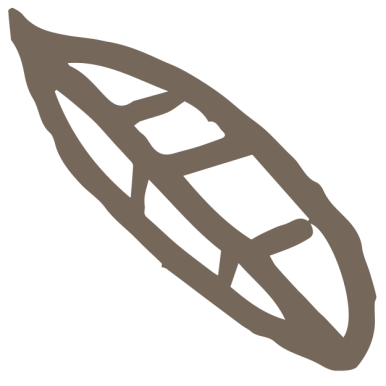 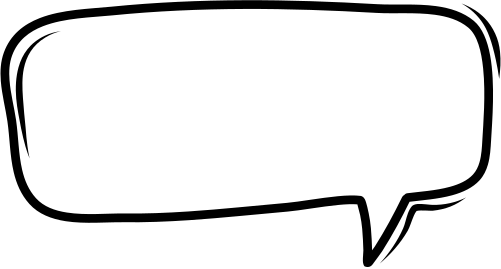 phía sau
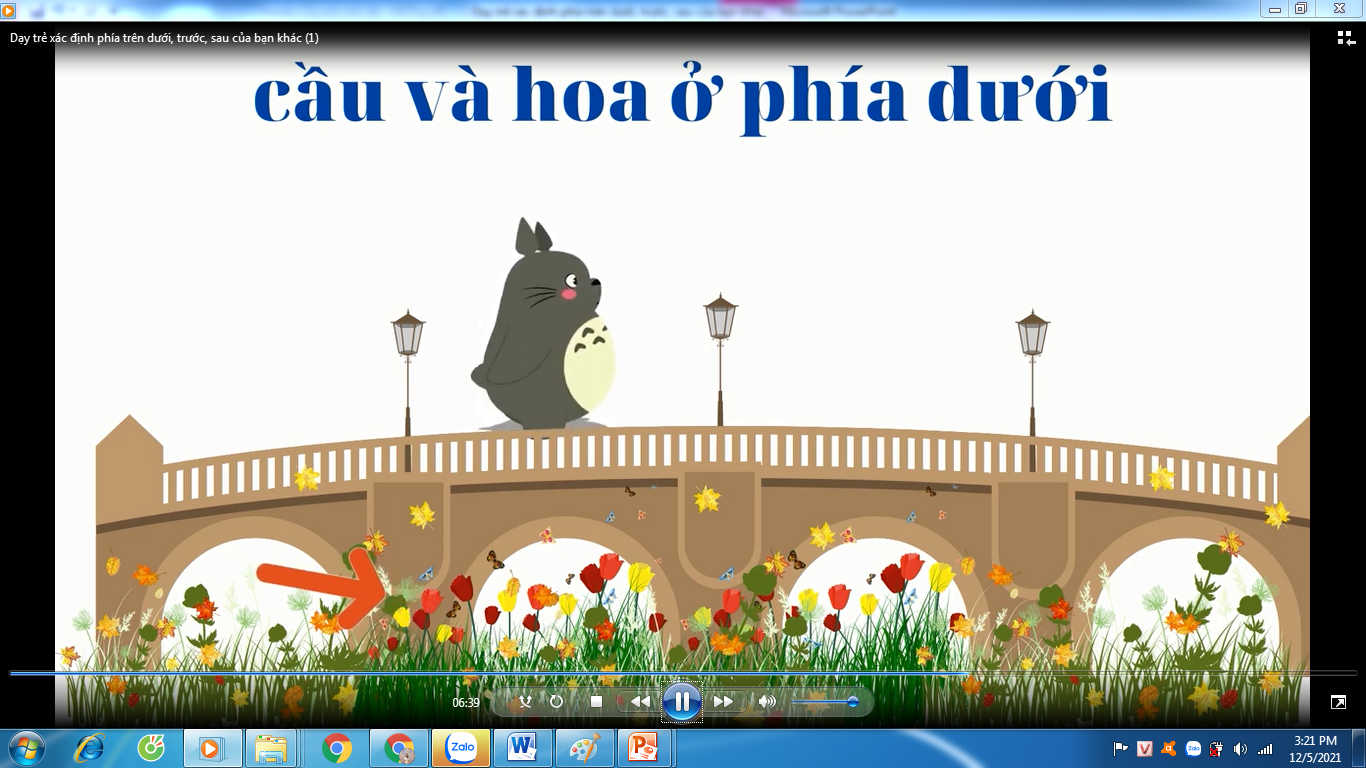 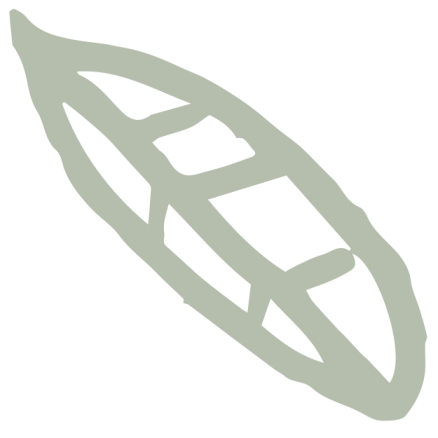 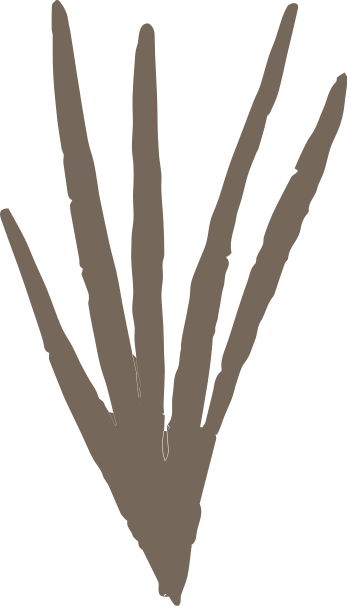 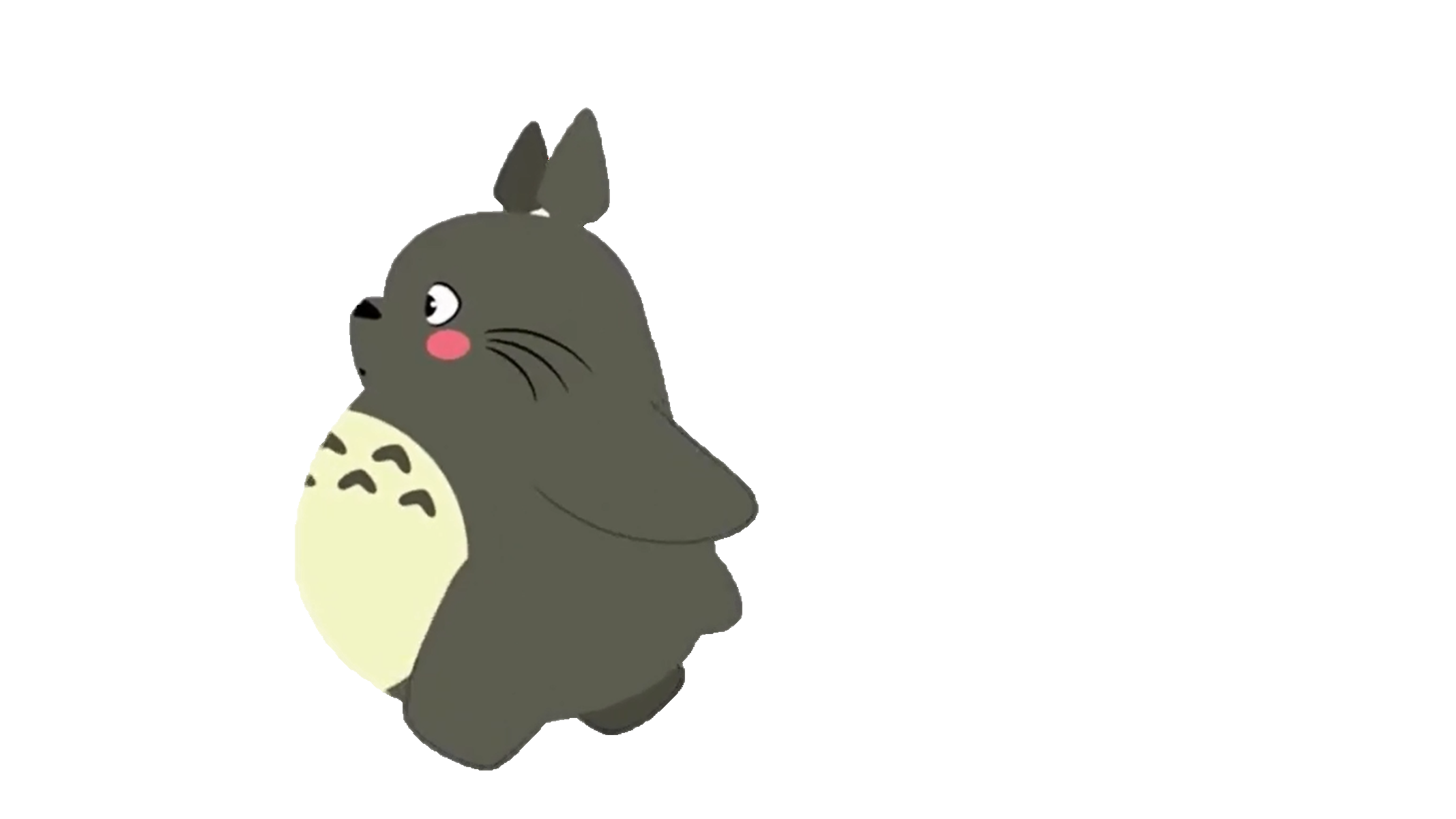 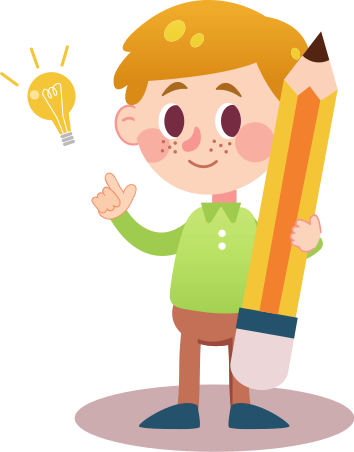 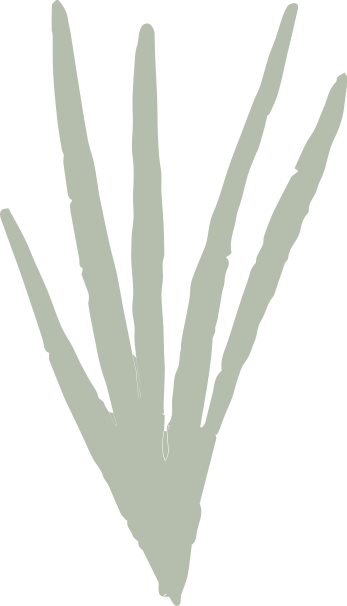 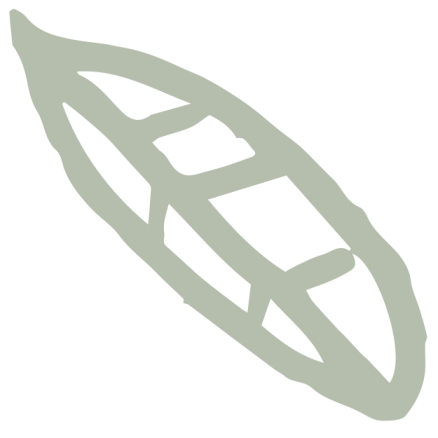 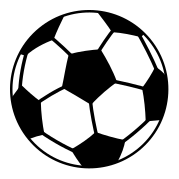 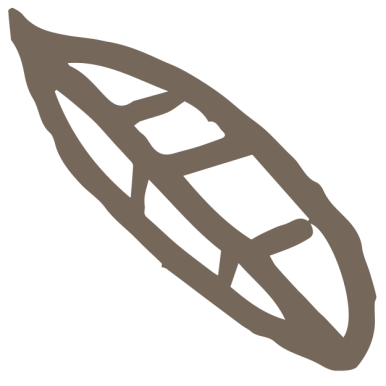 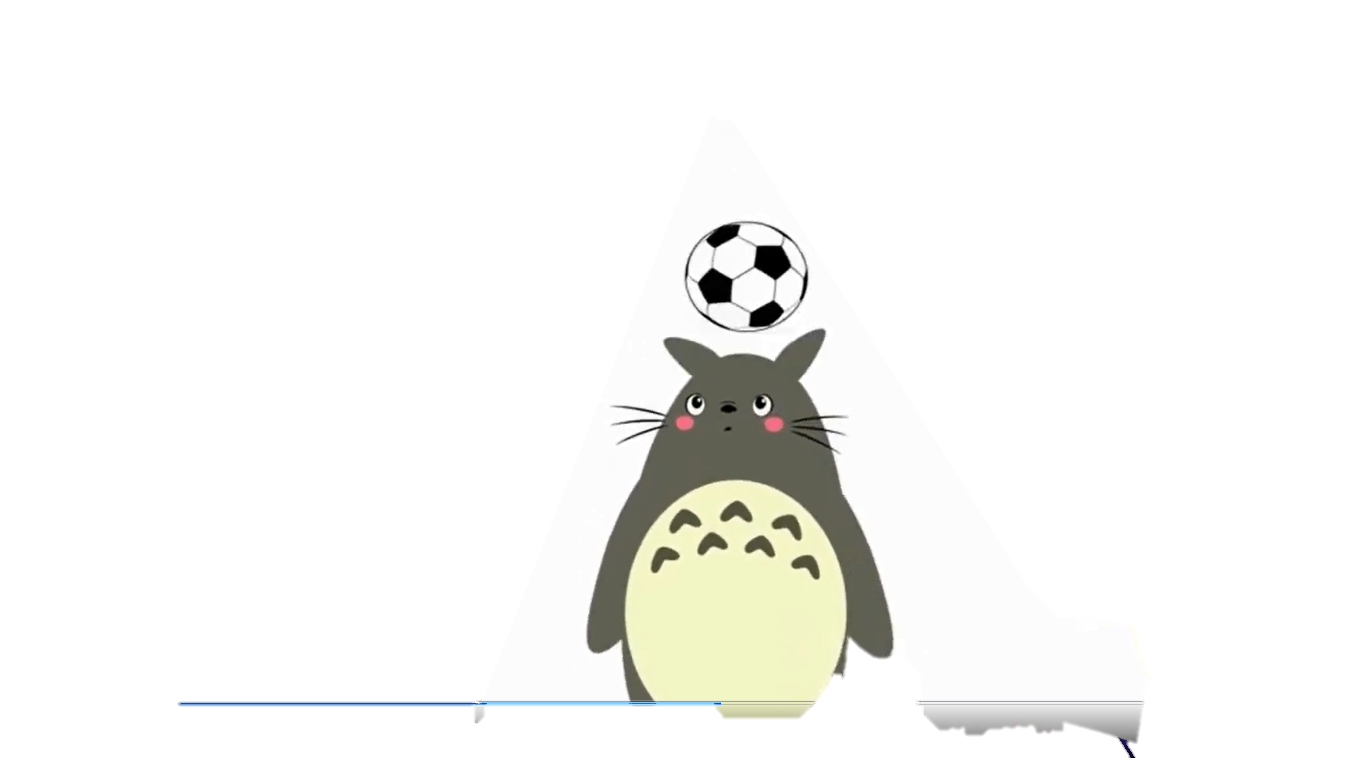 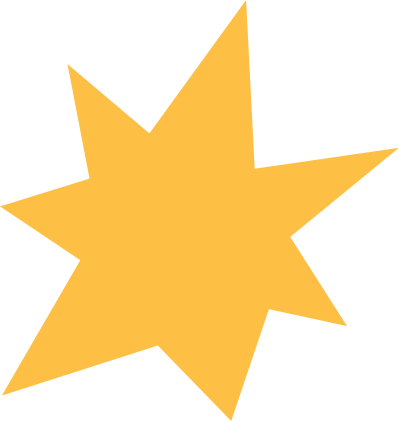 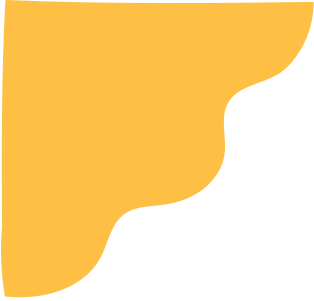 a
bóng ở phía nào của totoro
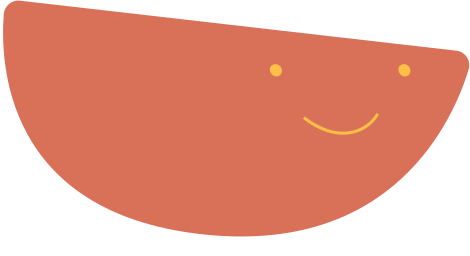 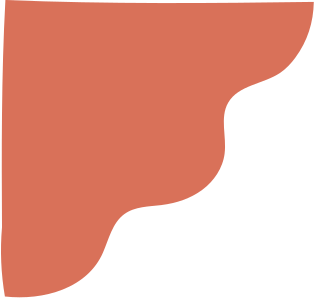 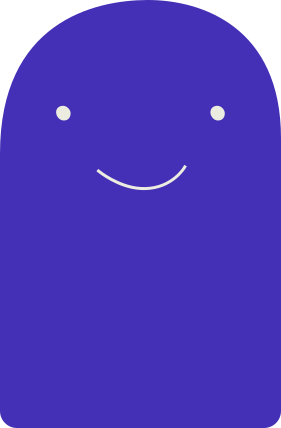 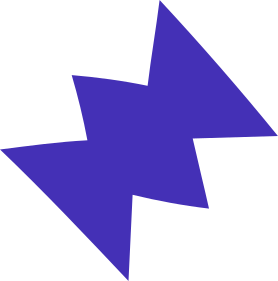 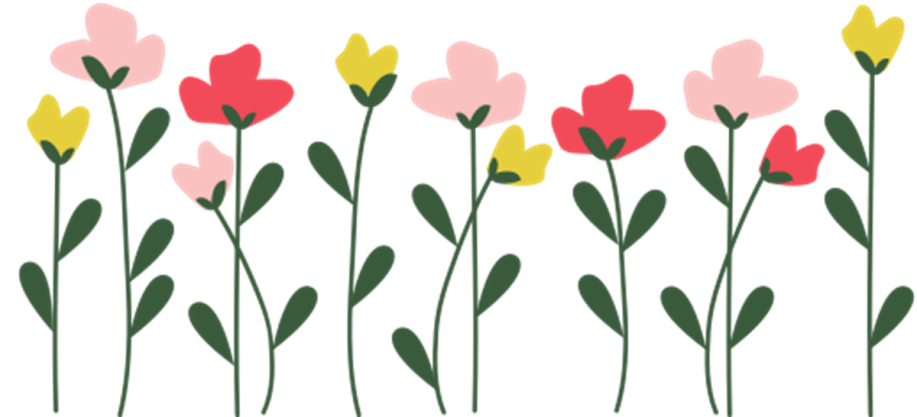 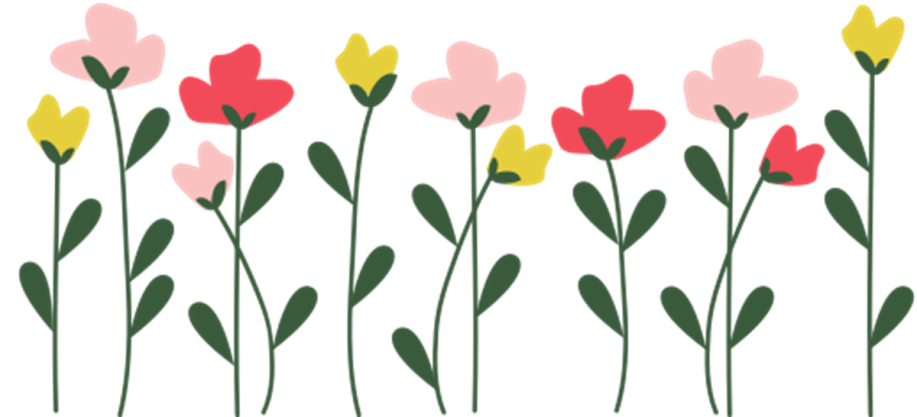 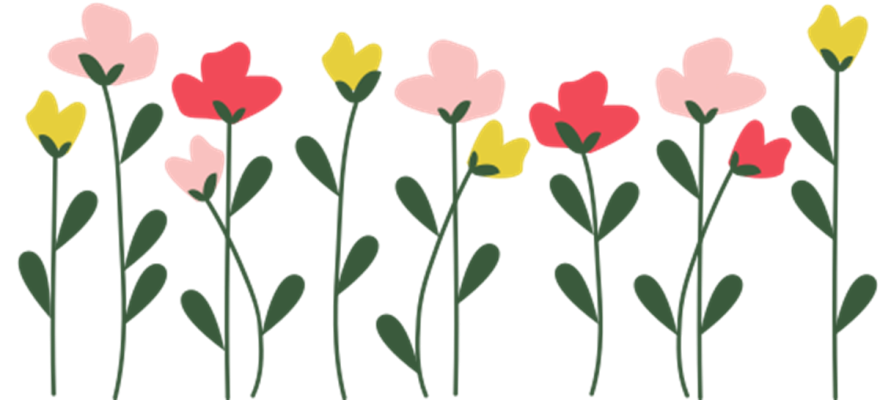 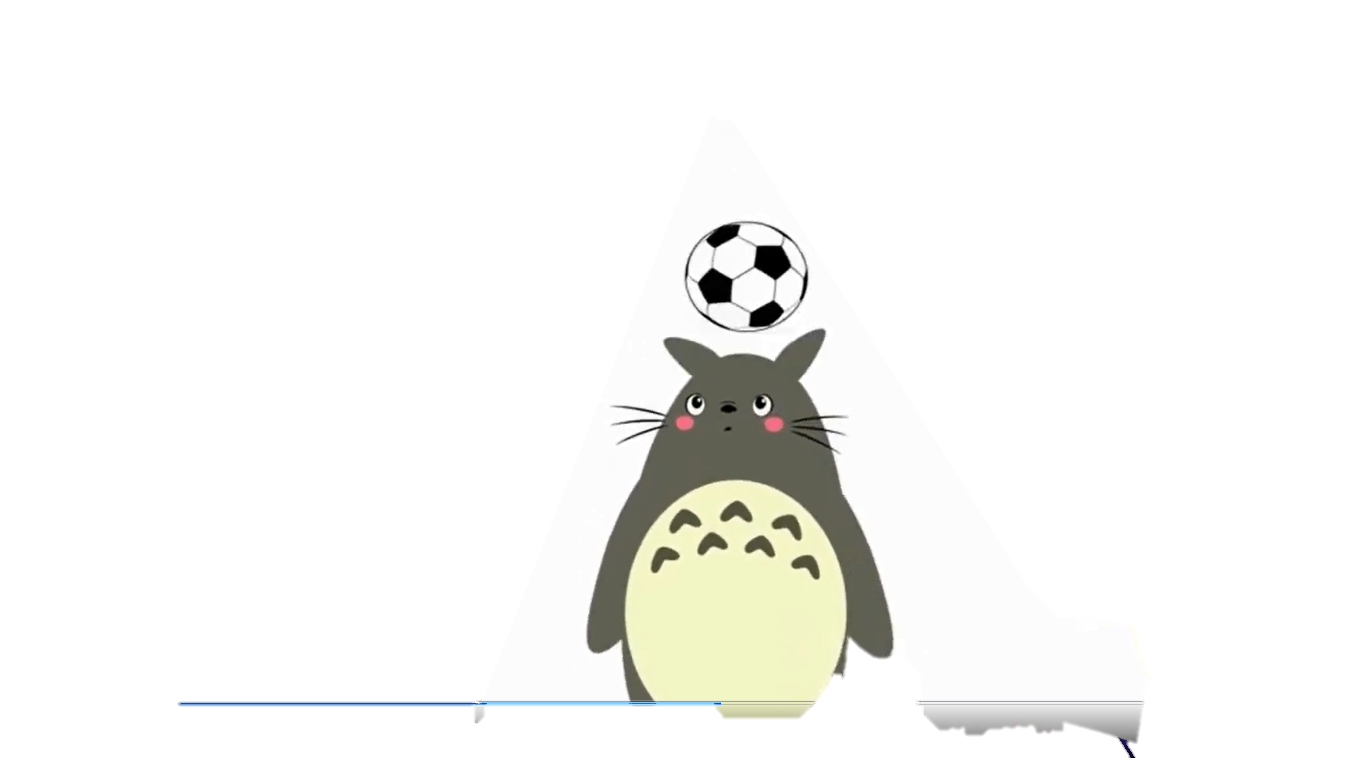 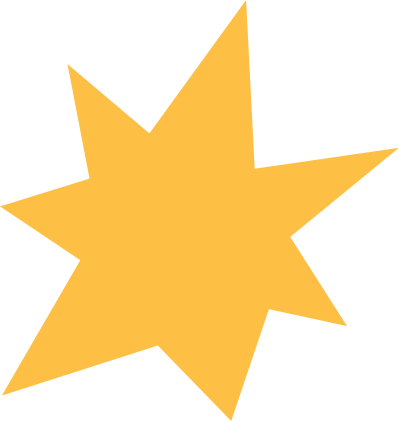 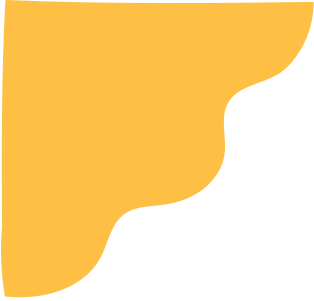 Phía trên
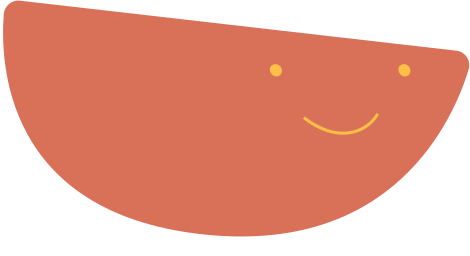 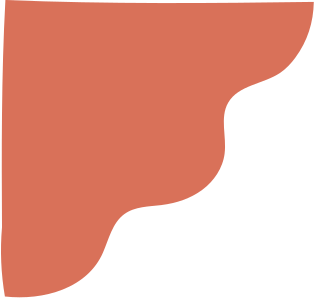 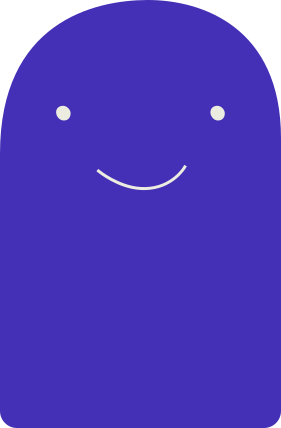 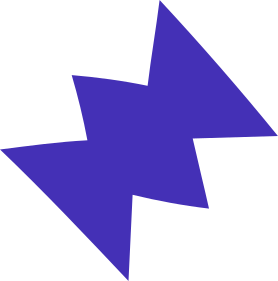 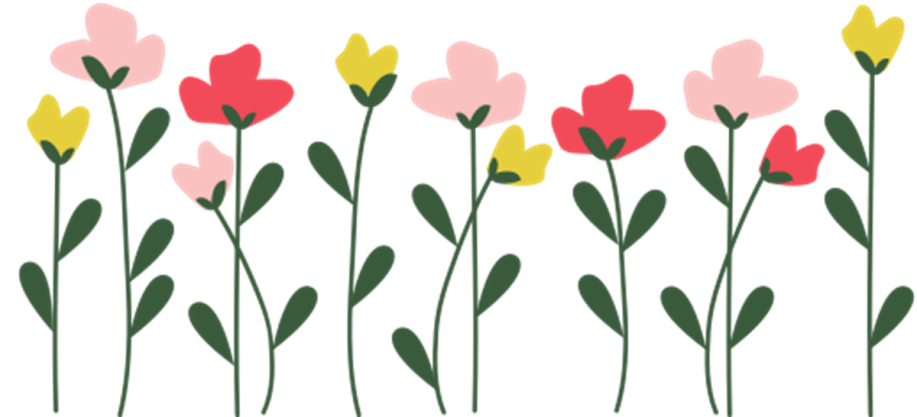 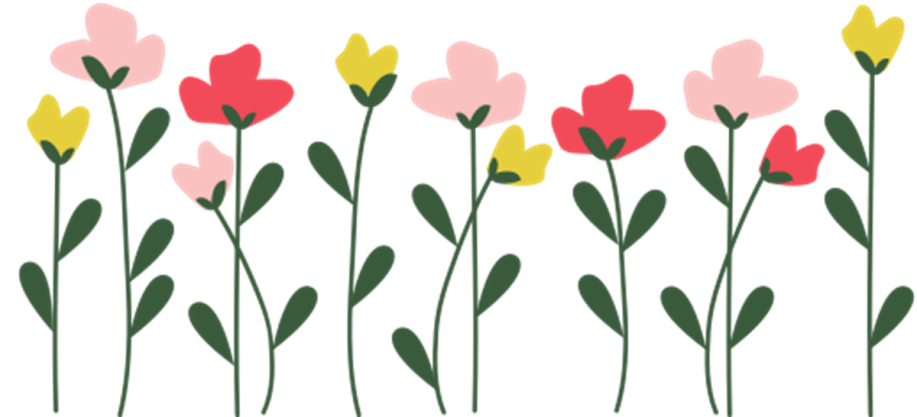 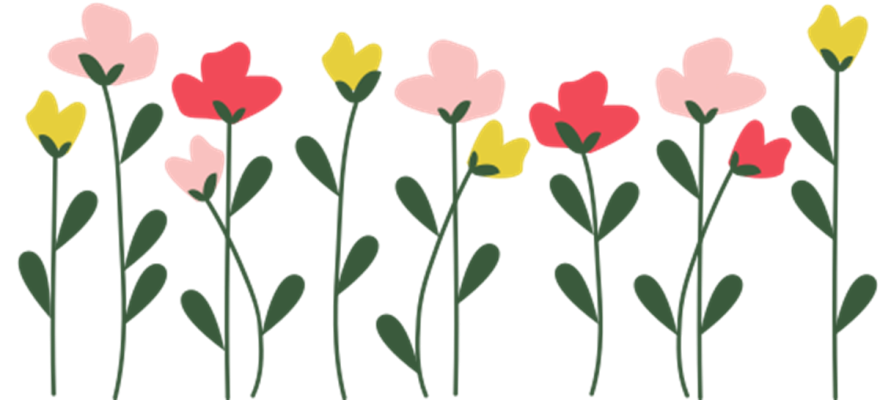 cầu và hoa ở phía nào  của totoro
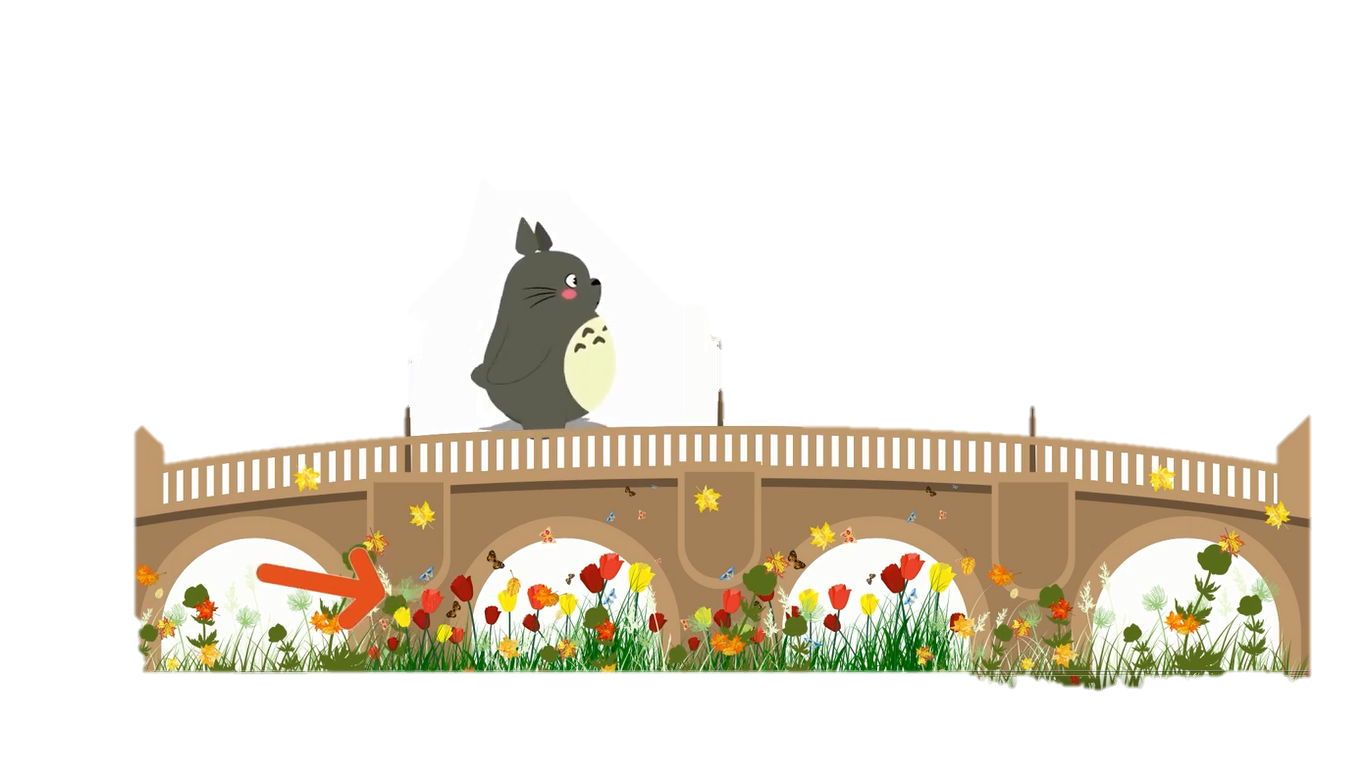 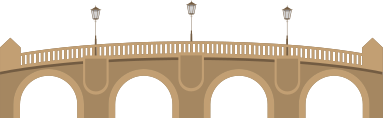 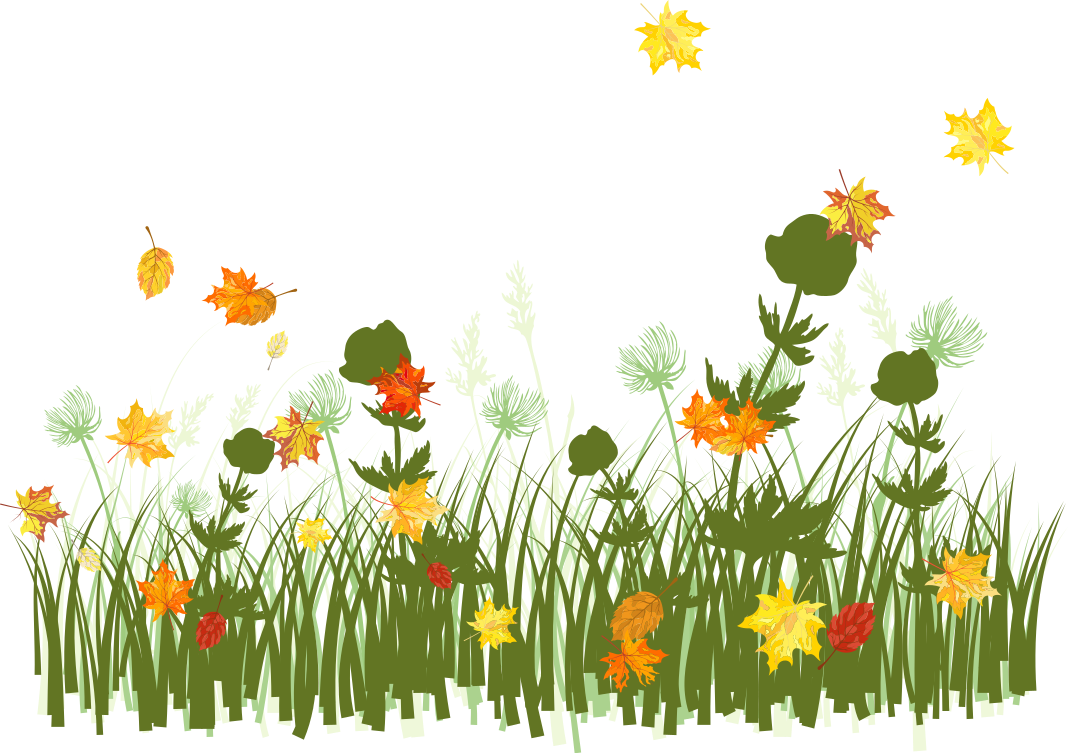 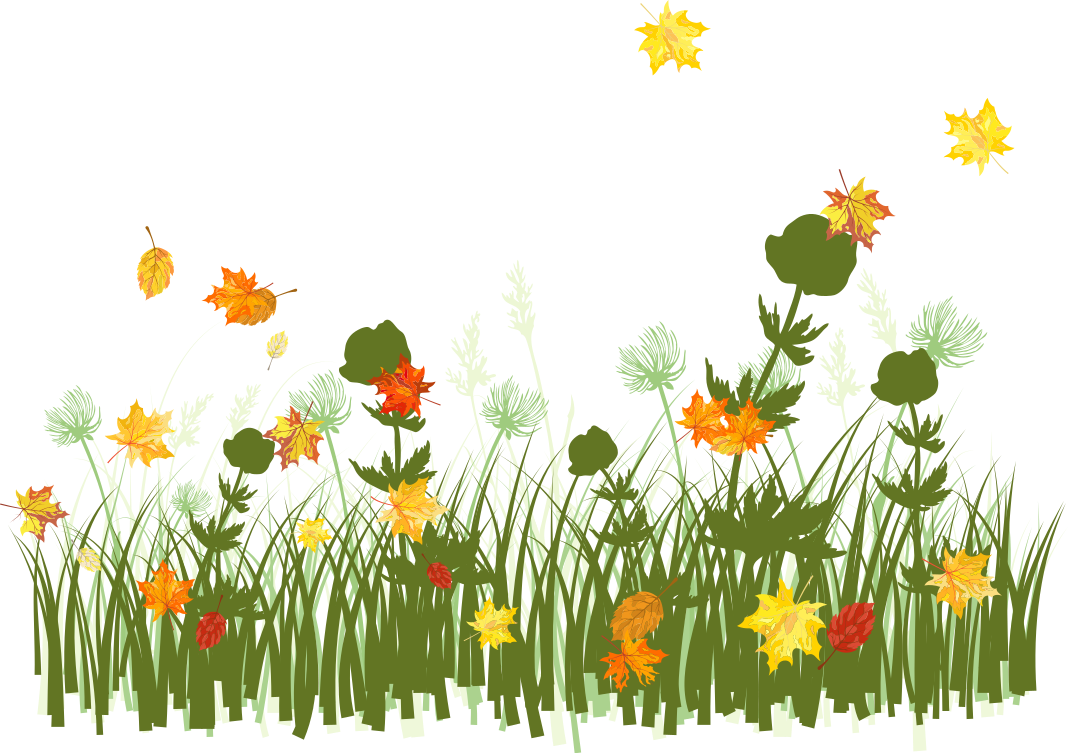 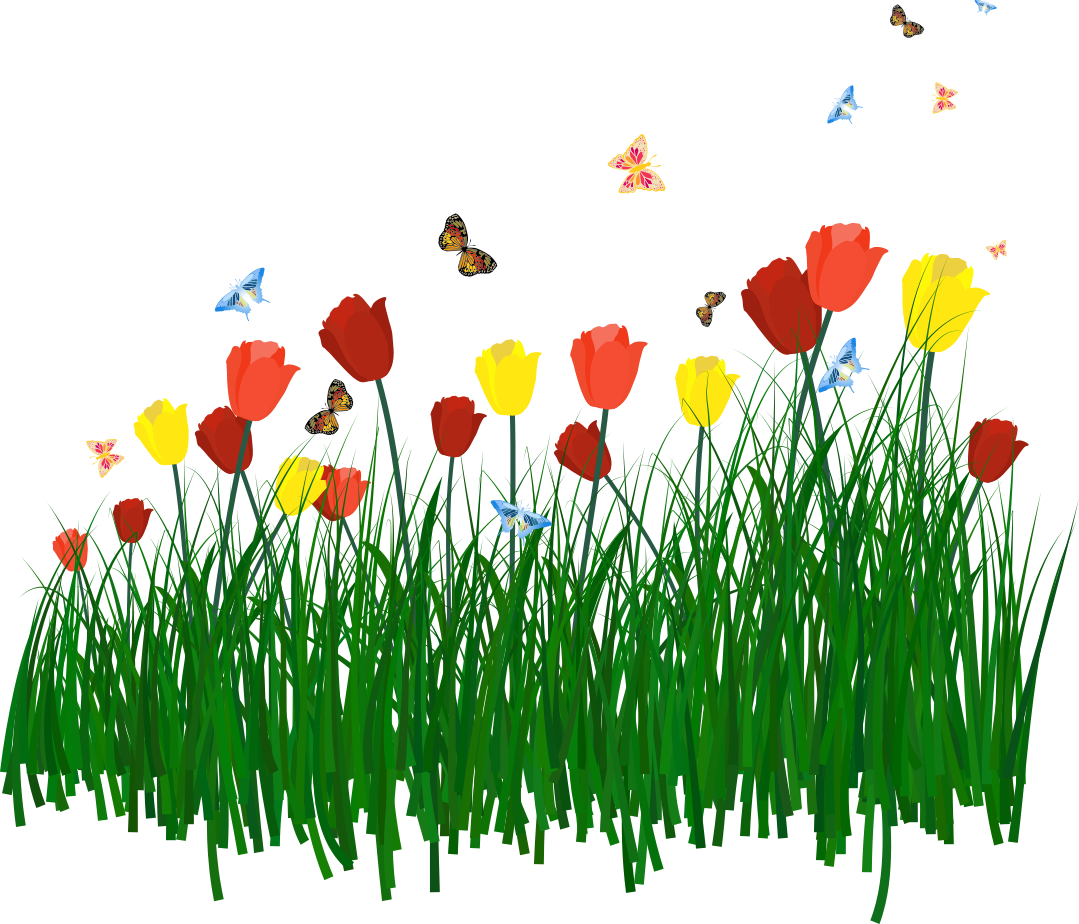 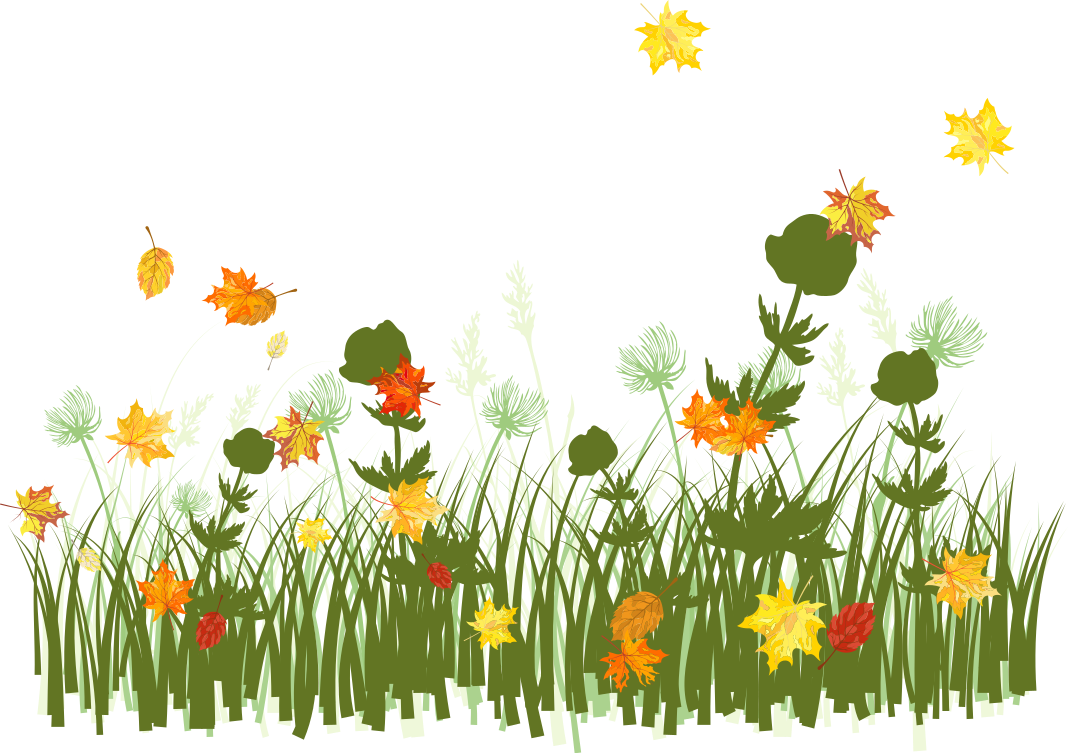 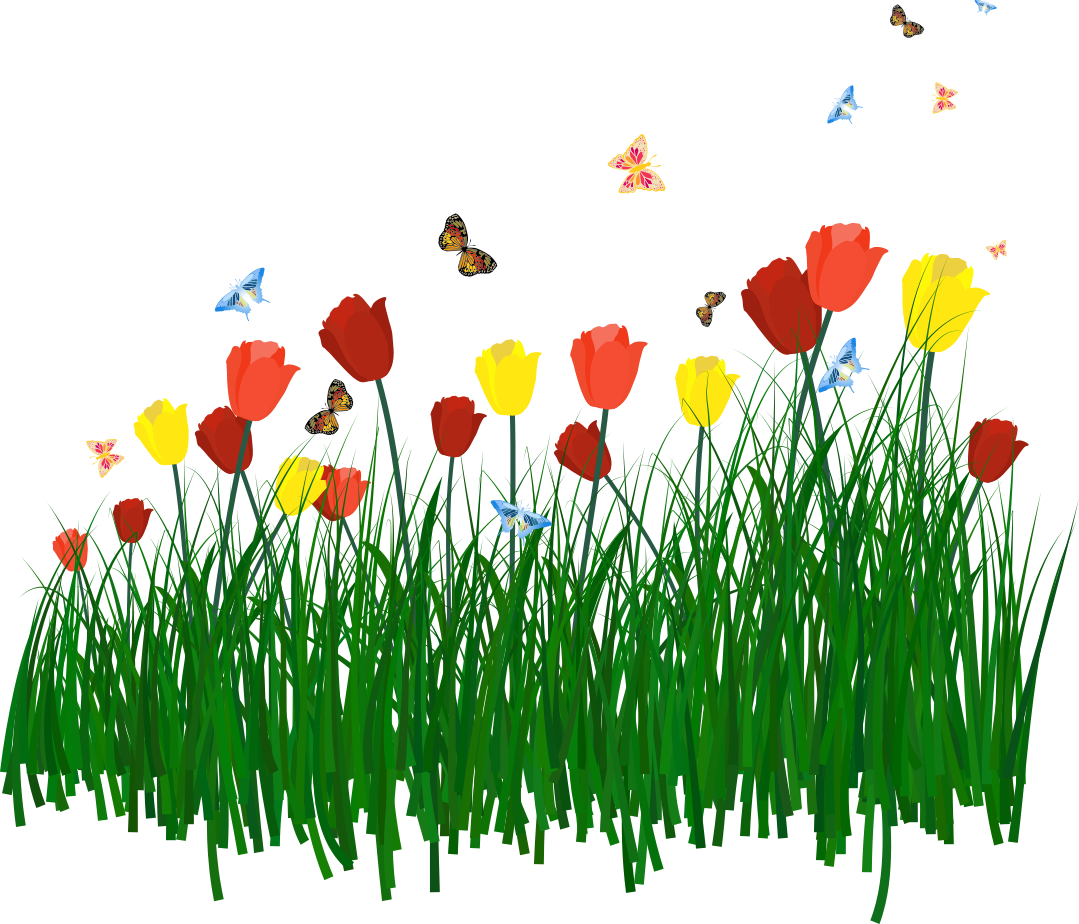 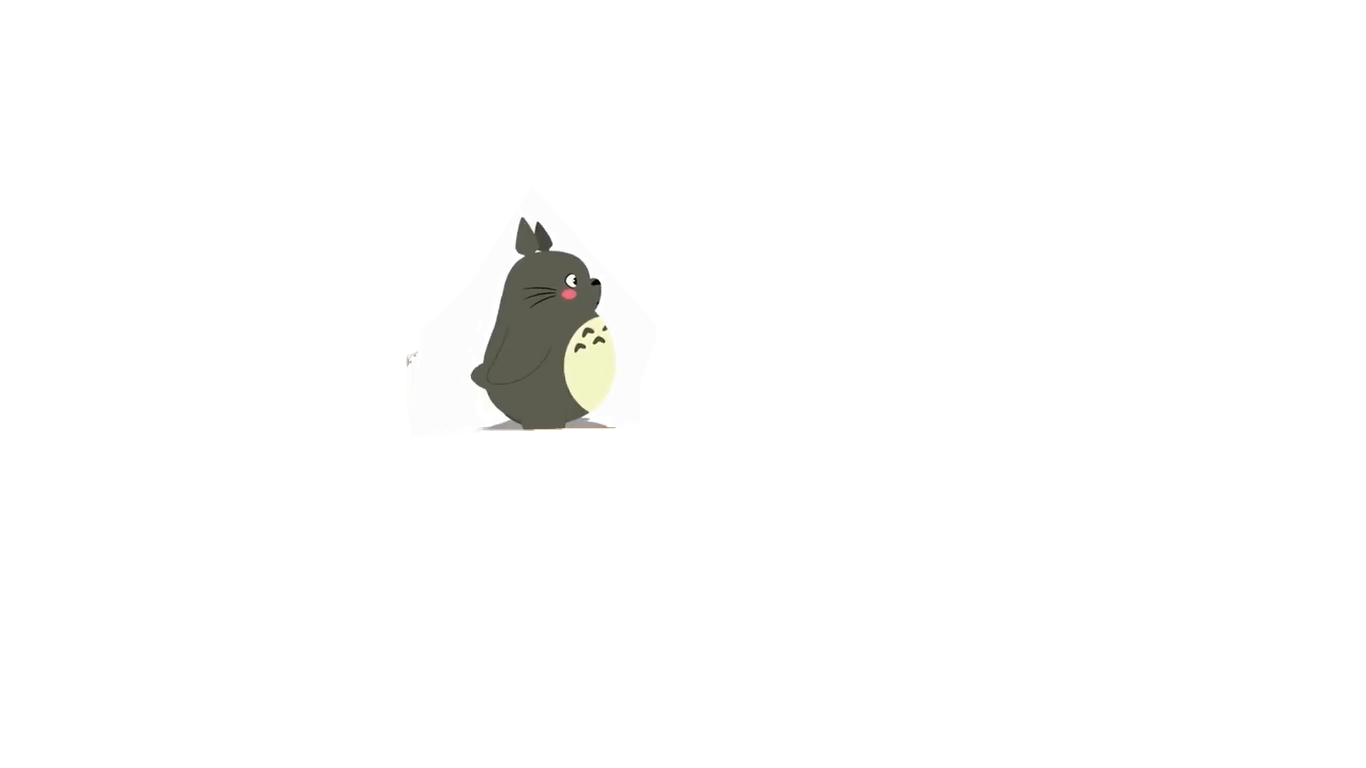 cầu và hoa ở phía dưới
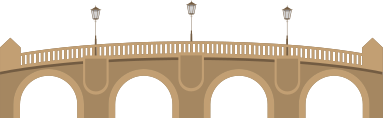 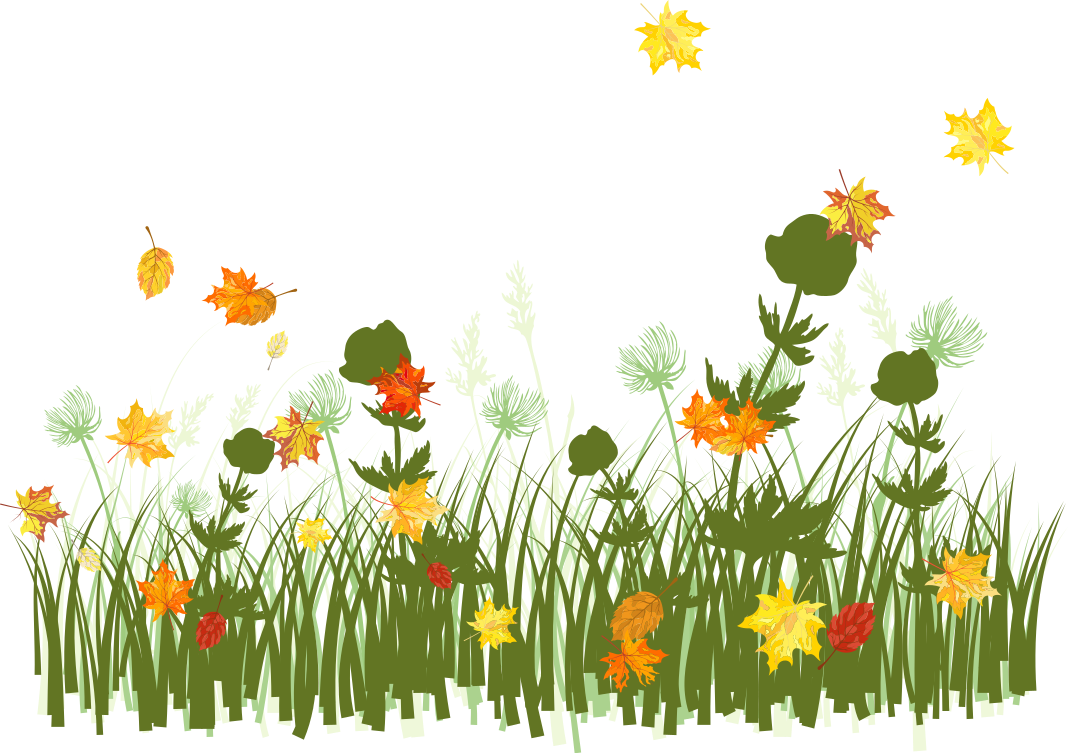 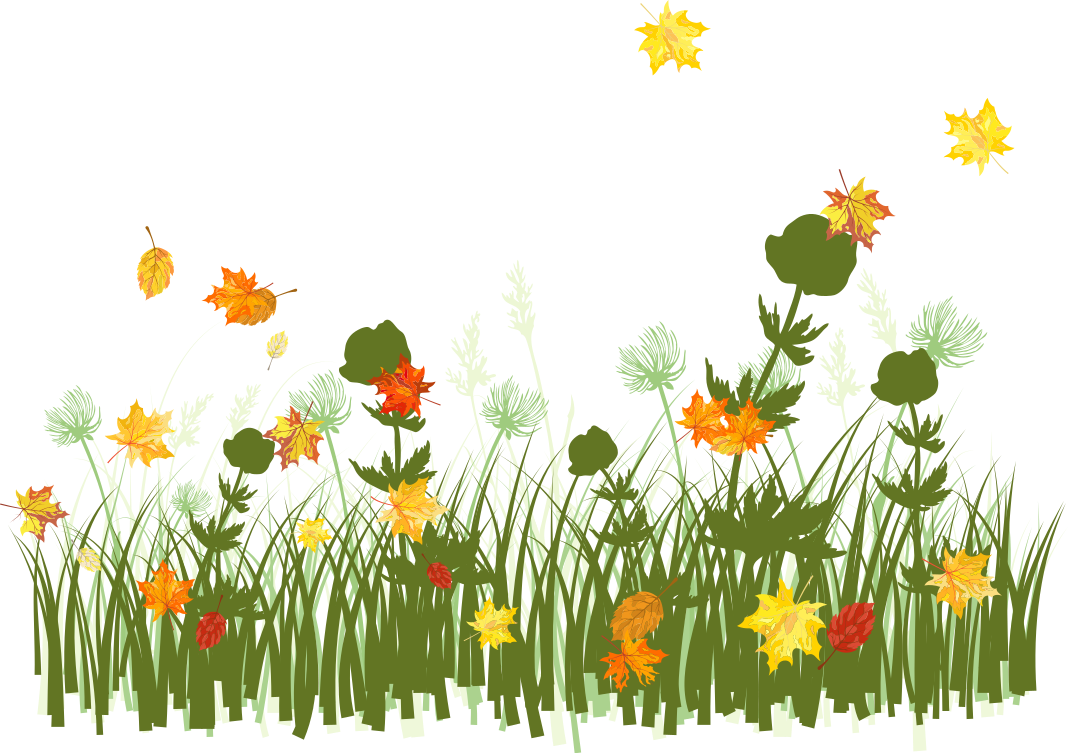 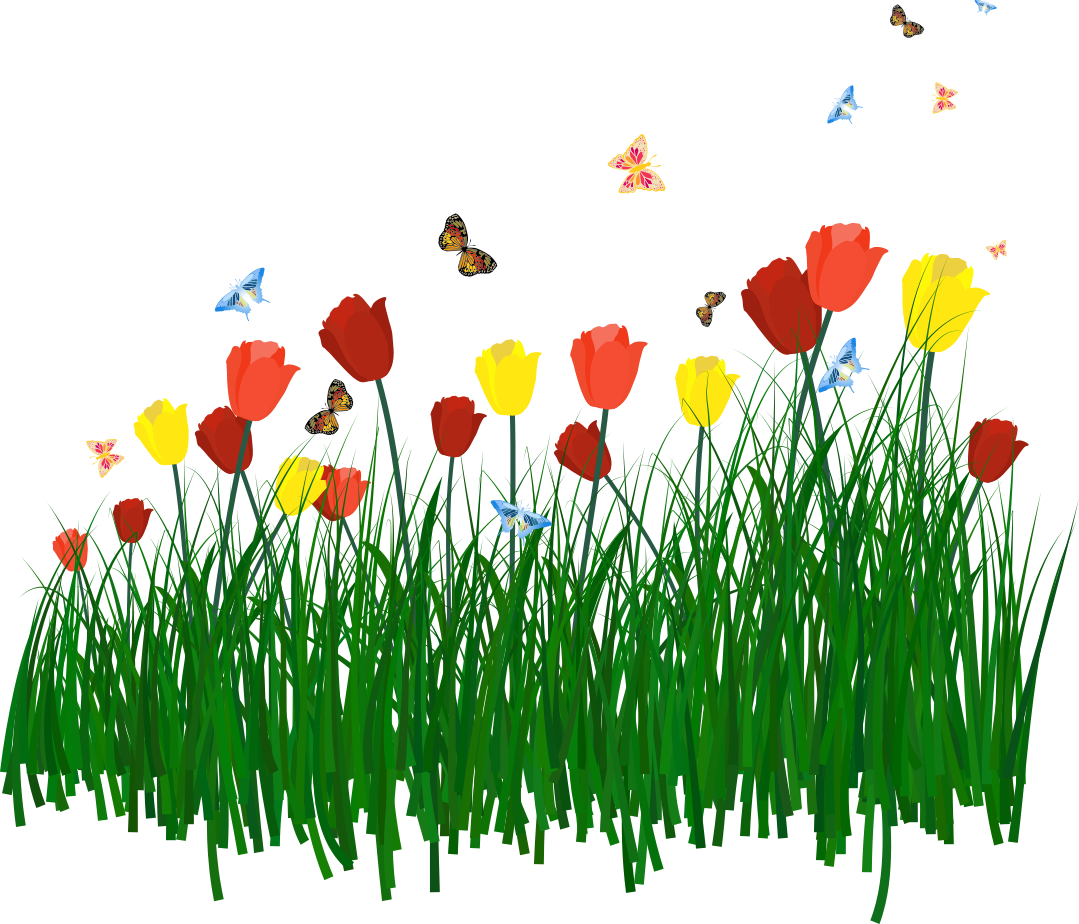 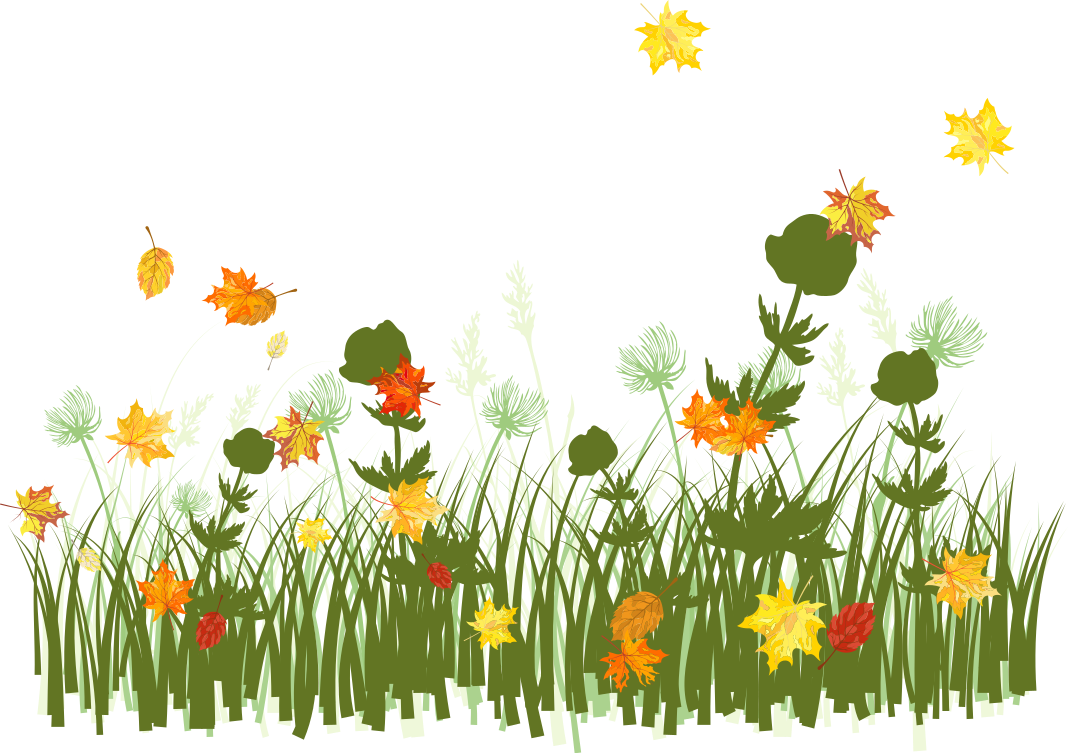 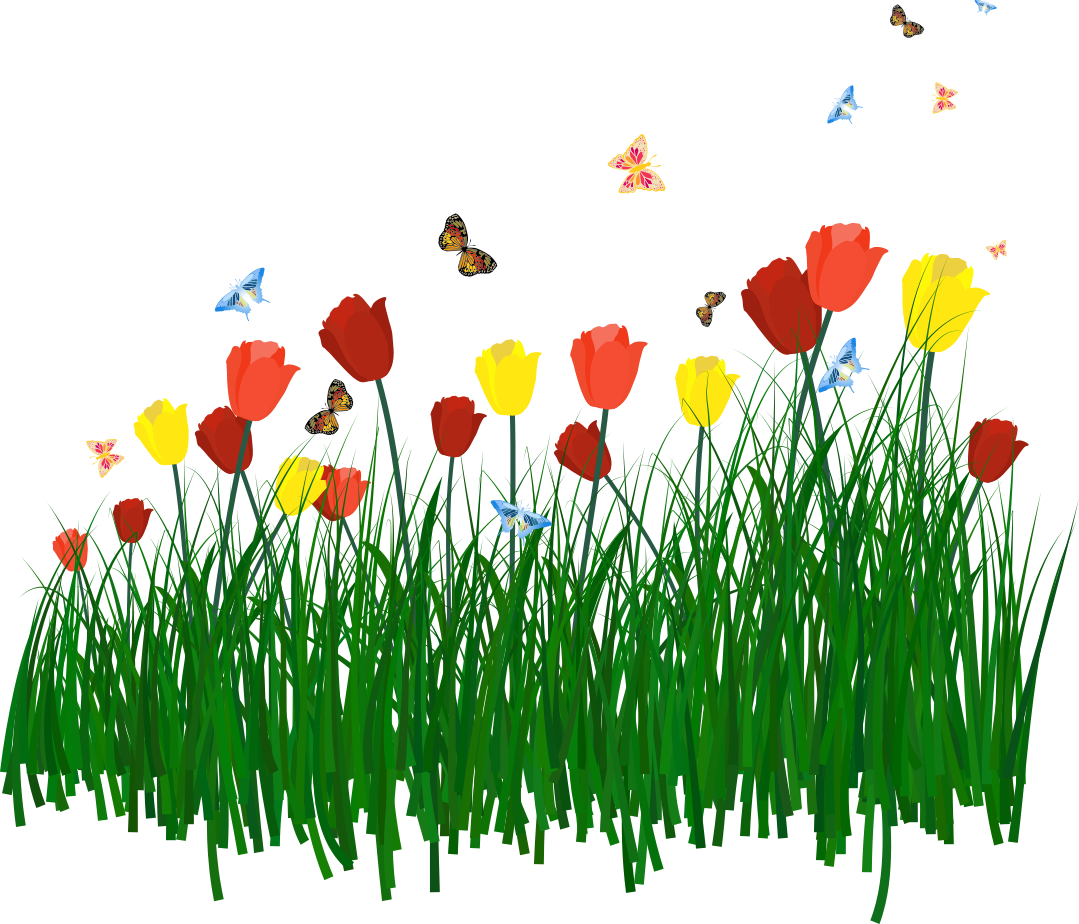 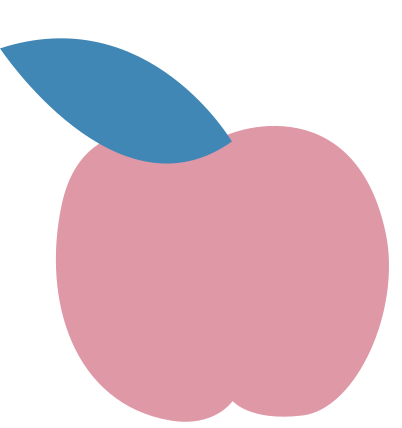 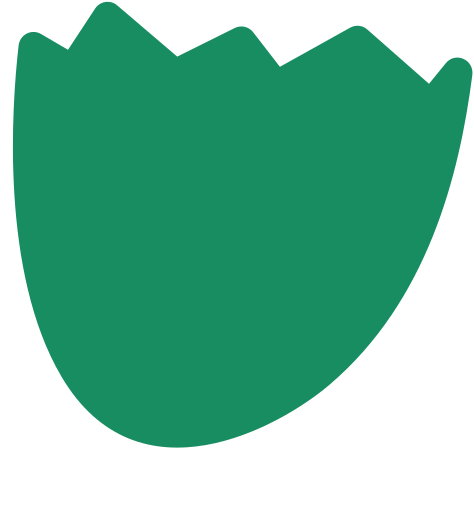 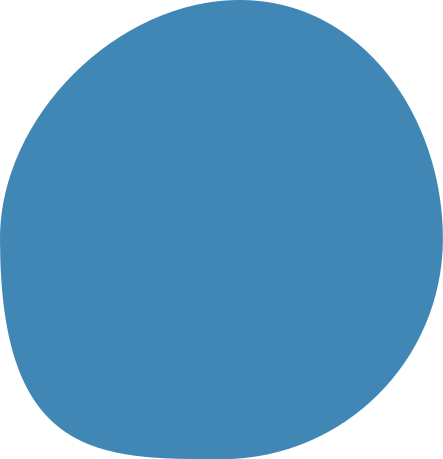 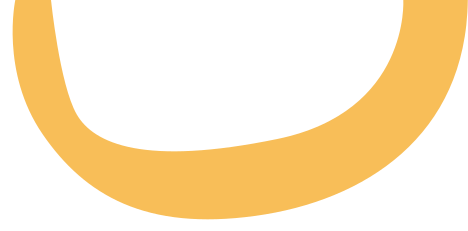 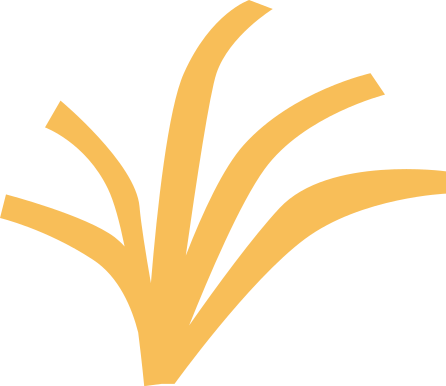 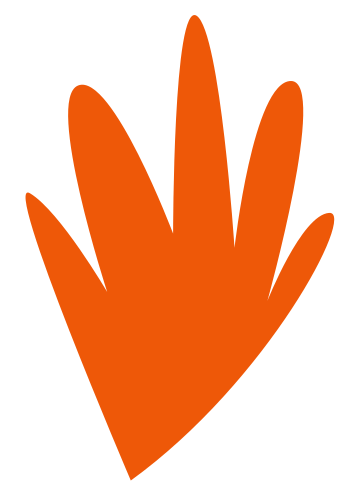 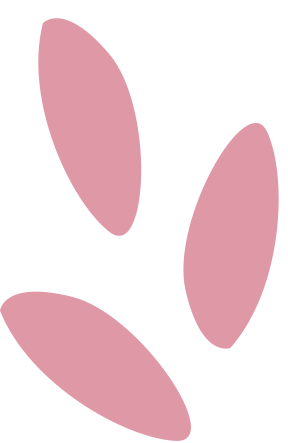 TRÒ CHƠI 
KHÁM PHÁ CÙNG TOTORO
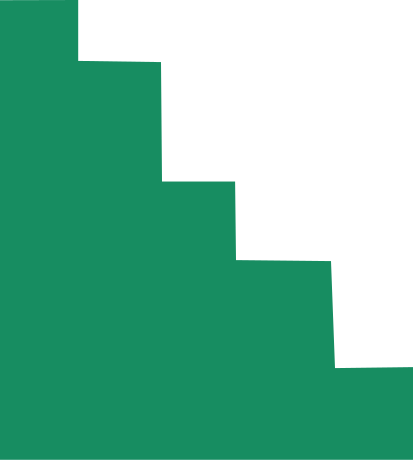 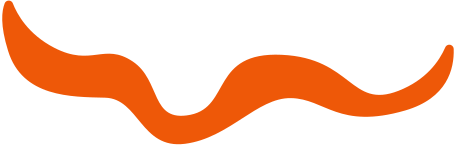 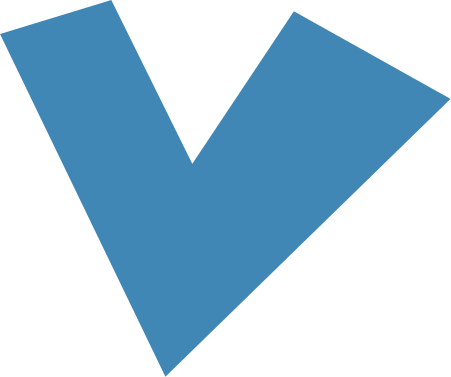 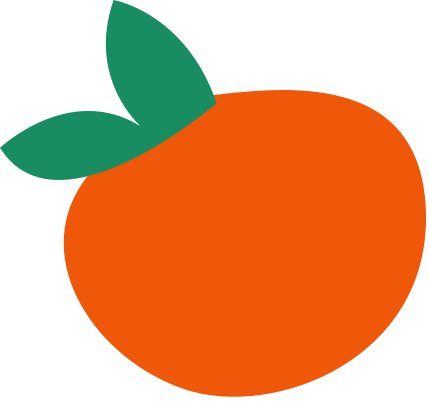 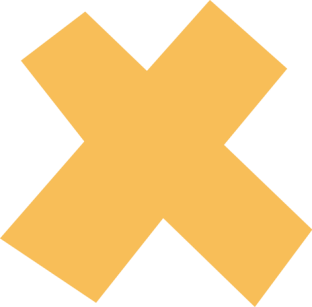 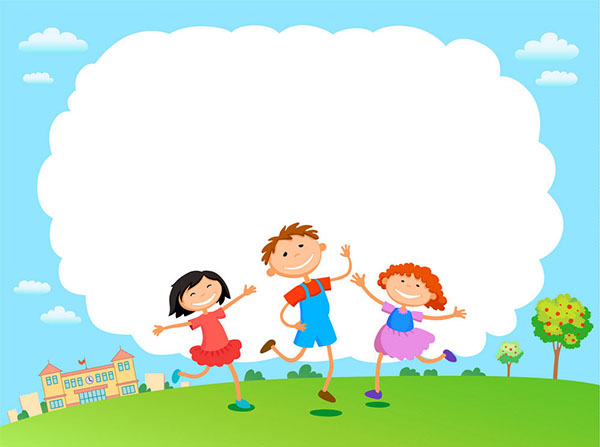 Trò chơi 1:Khám phá cùng totoro
Totoro đang đứng trong một khu rừng, các bạn nhỏ hãy quan sát và nói cho totoro biết phía trên-phía dưới, phía trước- phía sau của tớ có gì nhé.
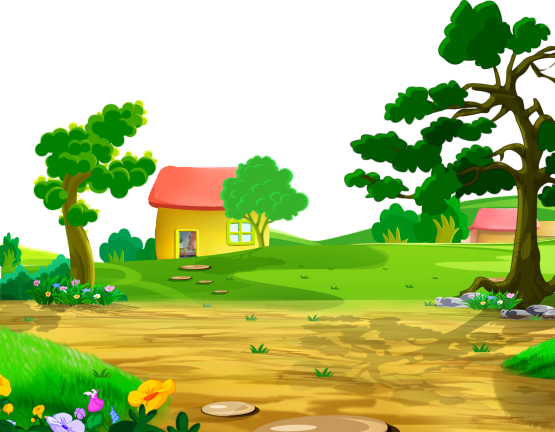 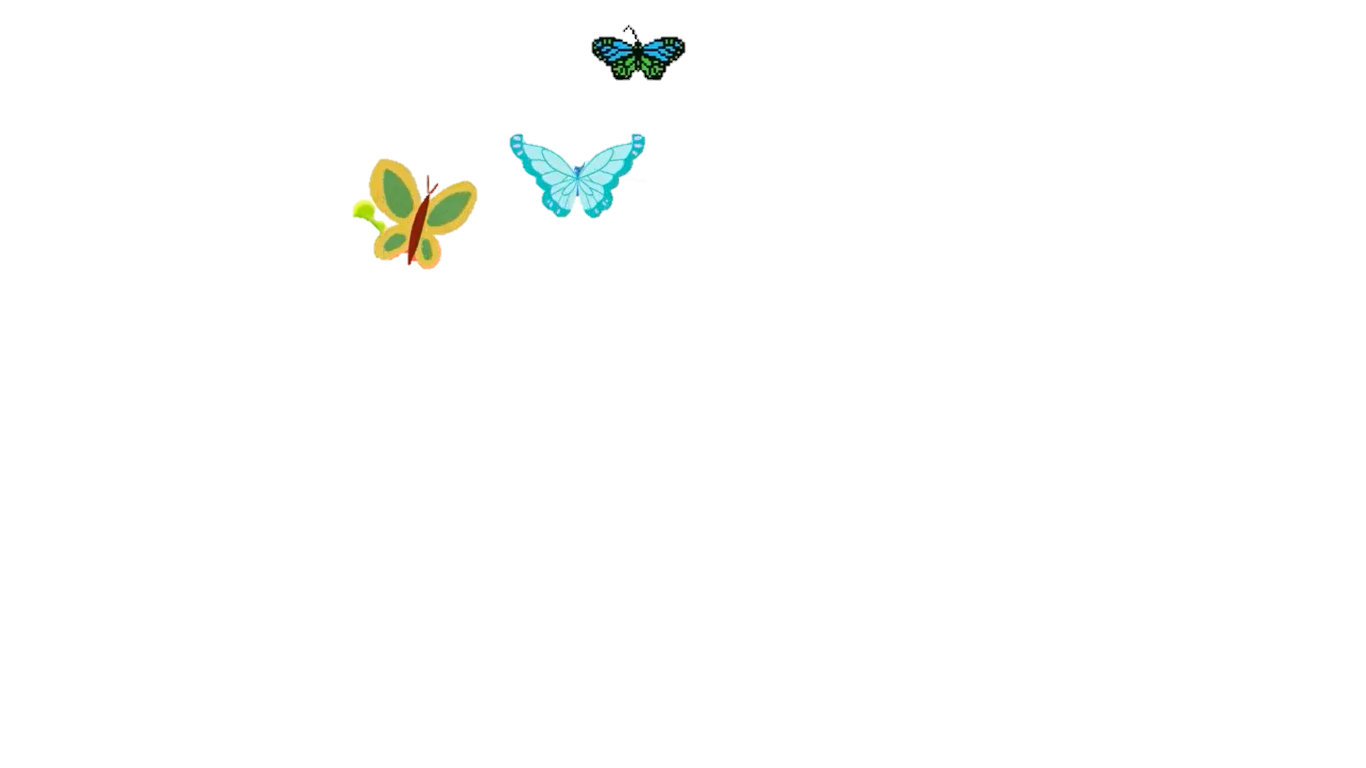 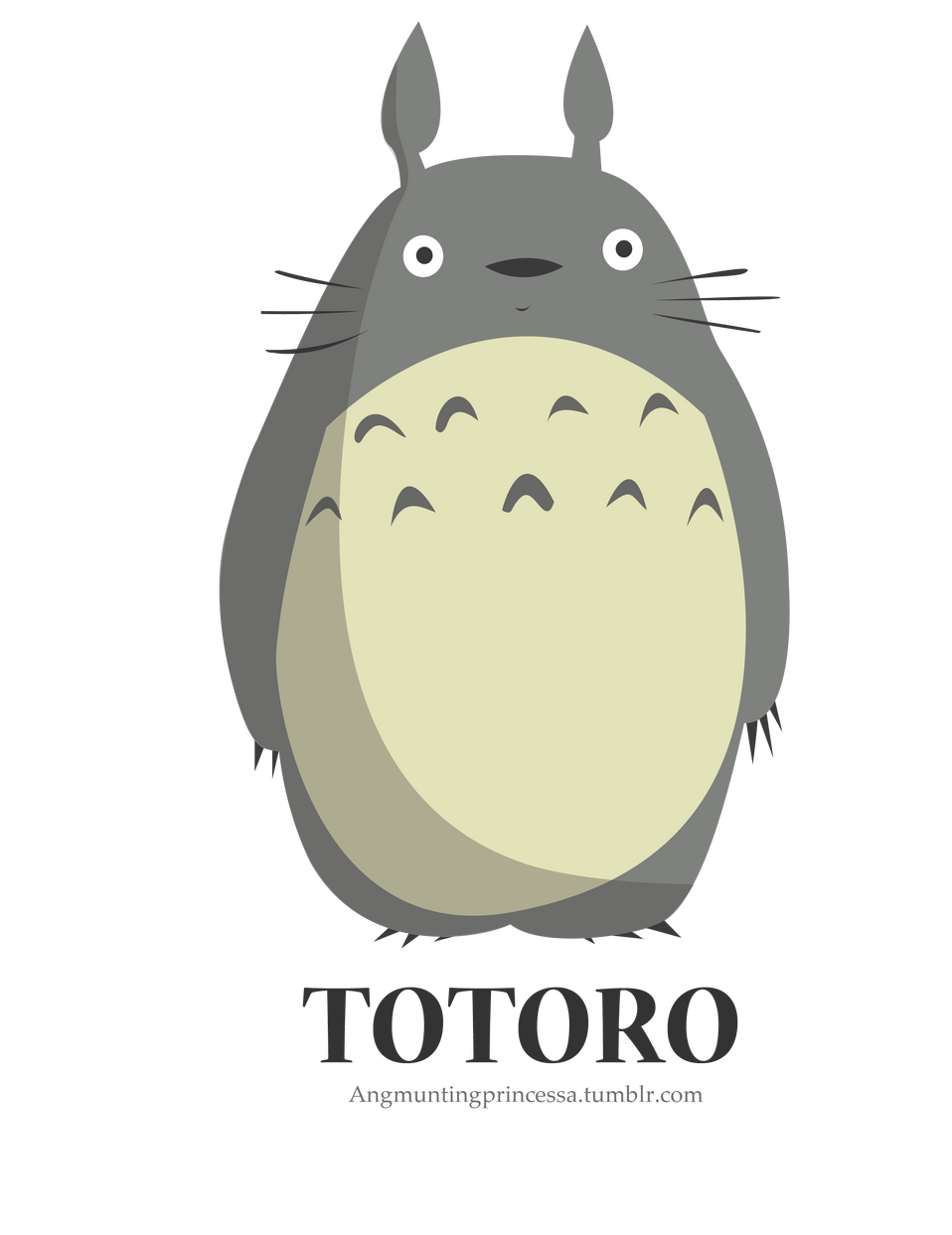 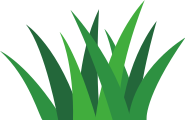 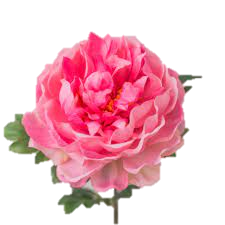 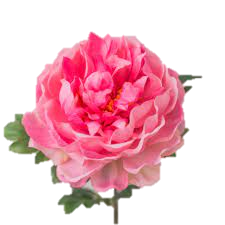 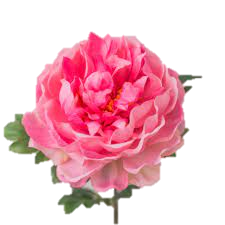 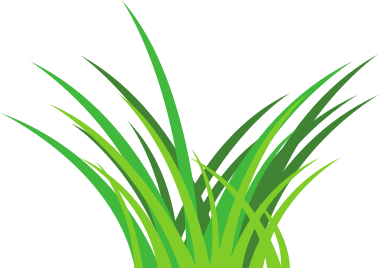 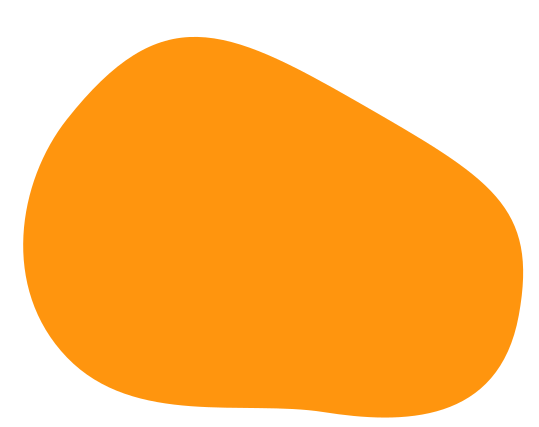 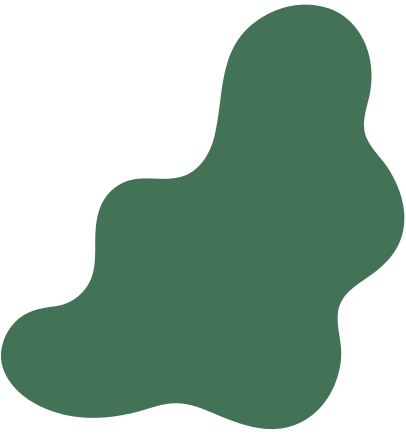 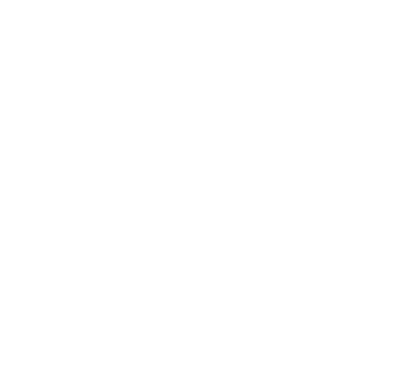 TRÒ CHƠI
THÁM HIỂM ĐẠI DƯƠNG
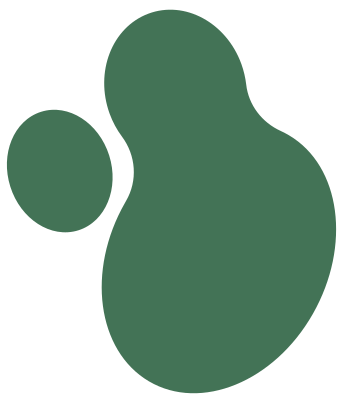 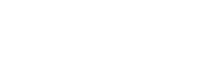 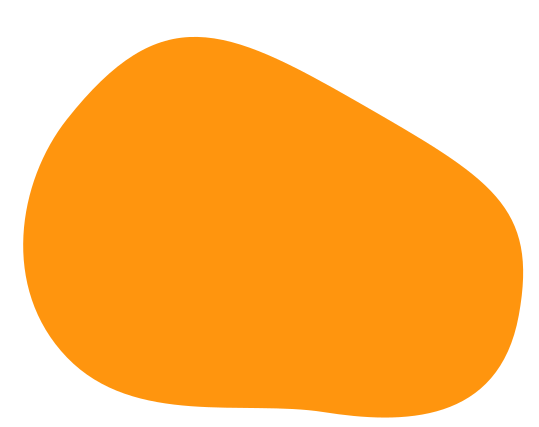 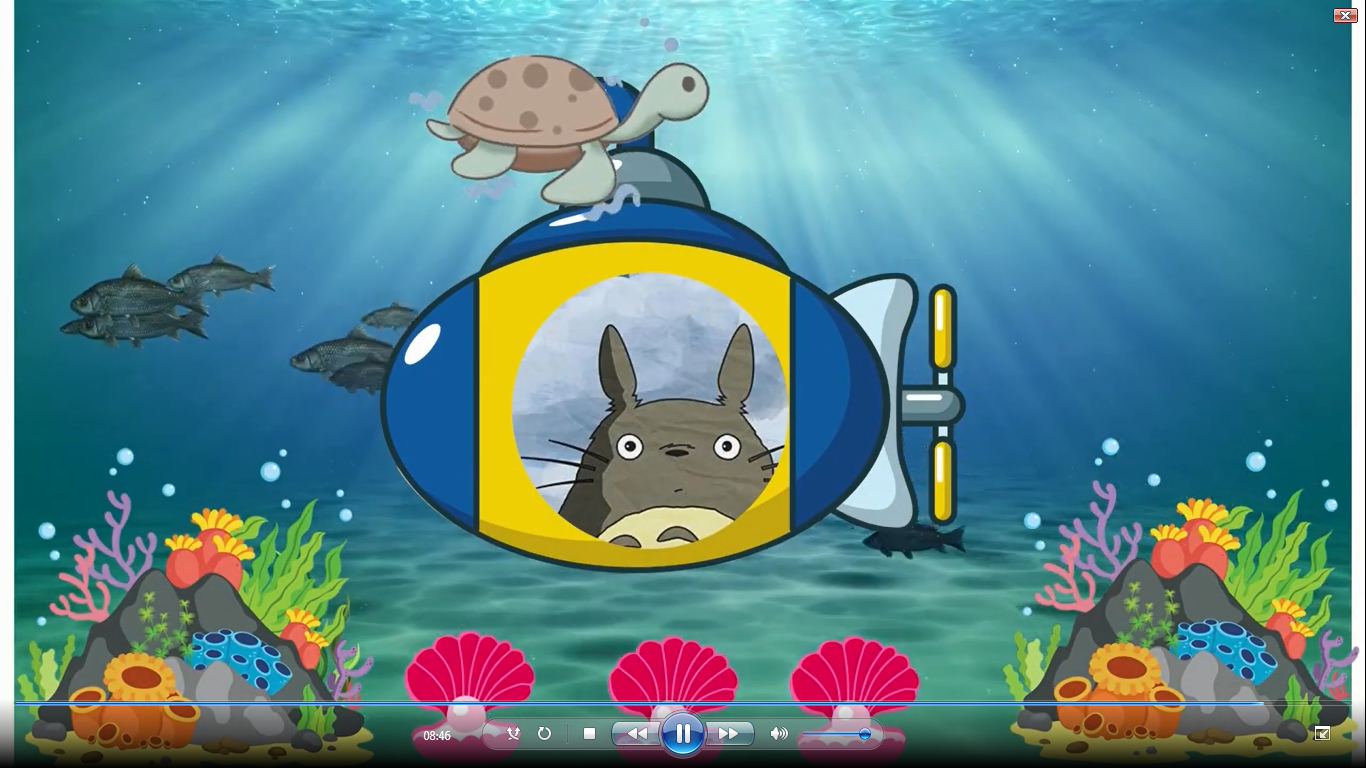 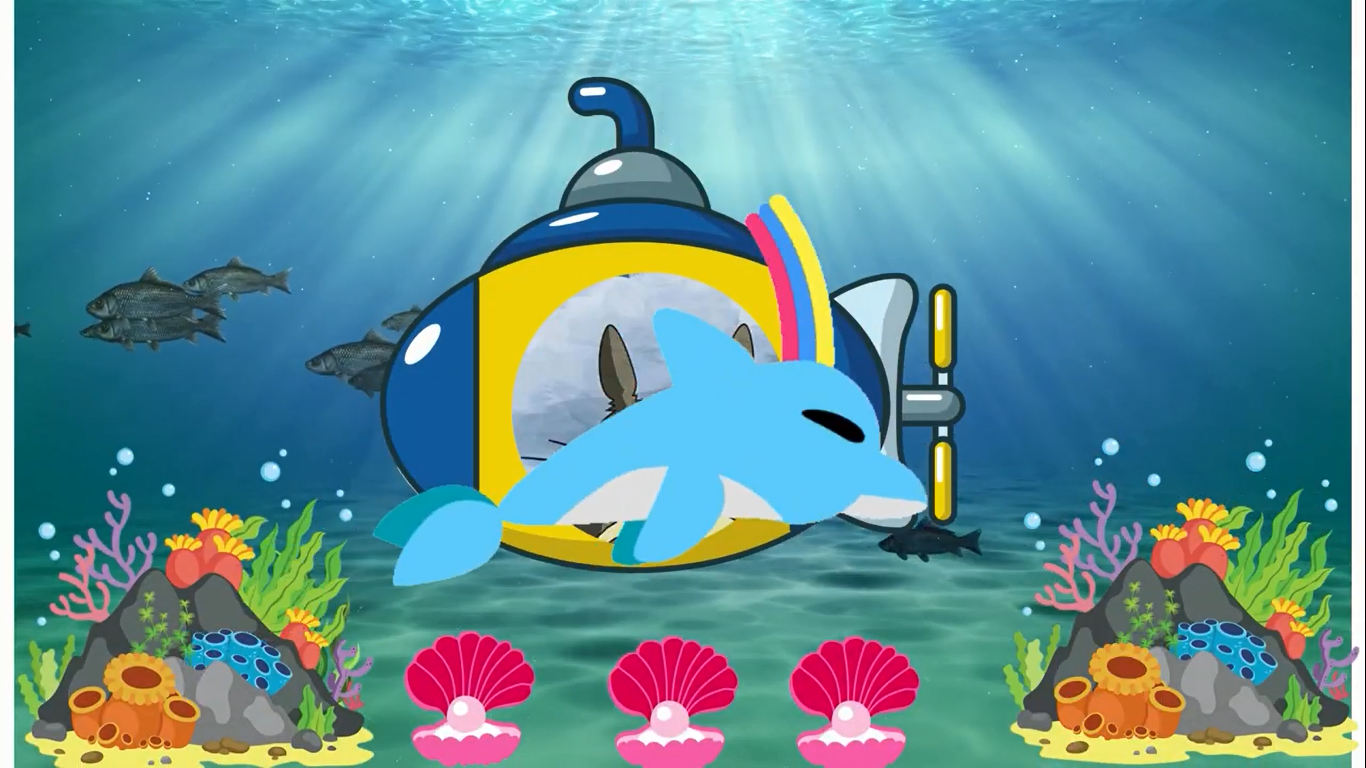 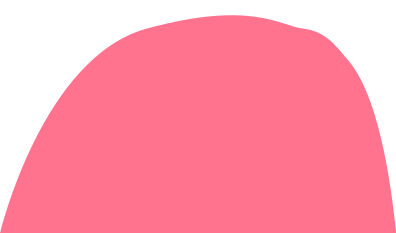 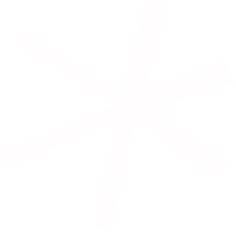 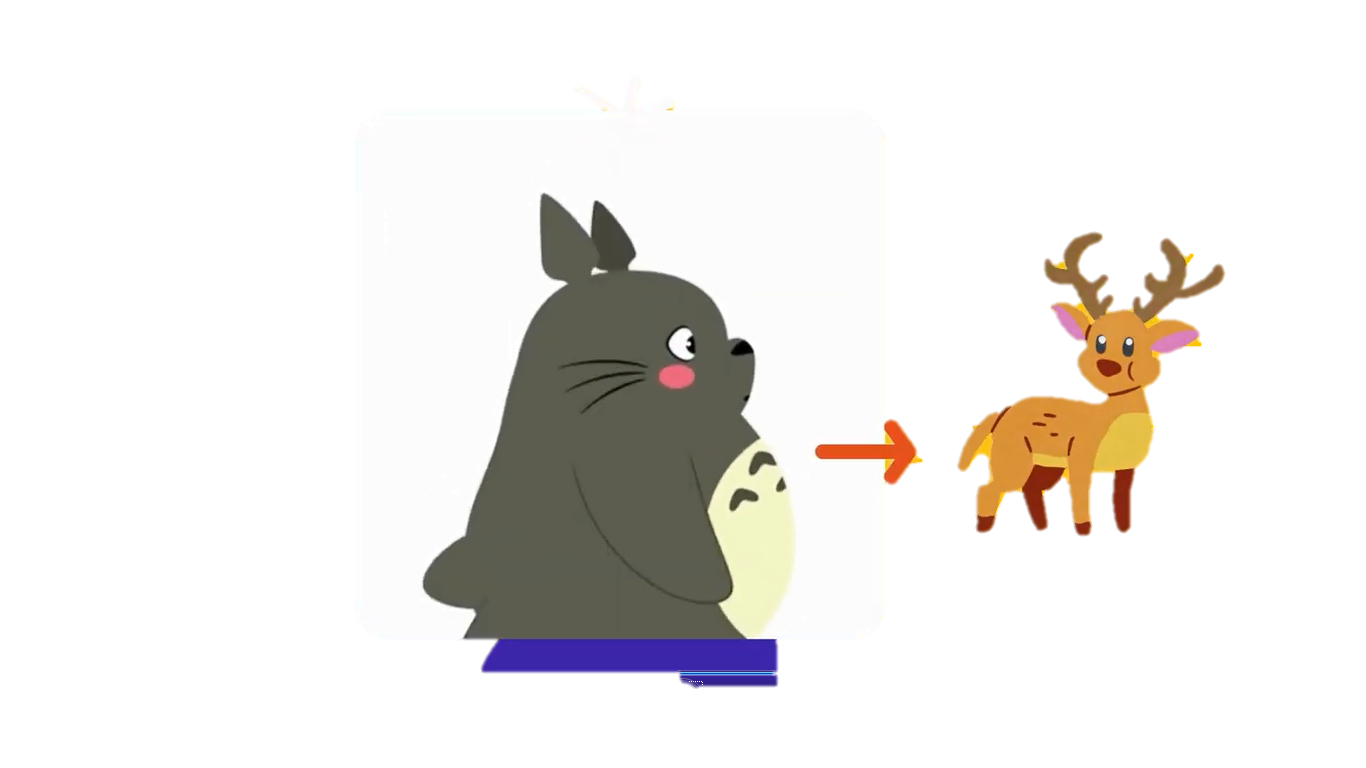 PHÍA TRƯỚC
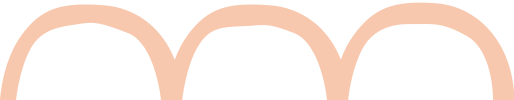 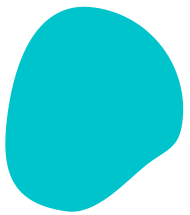 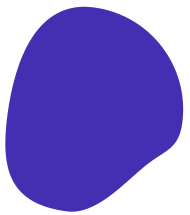 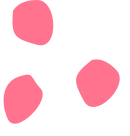 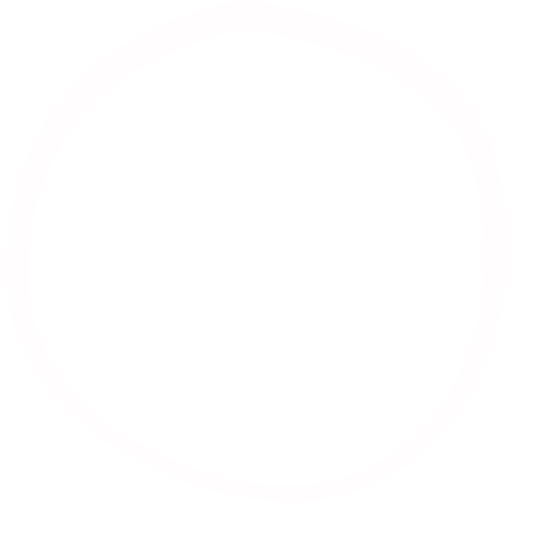 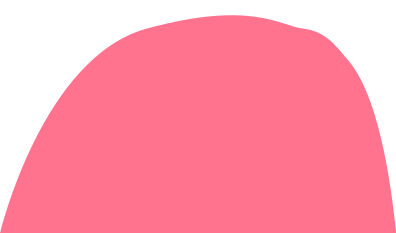 PHÍA SAU
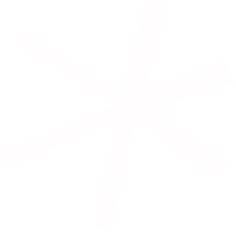 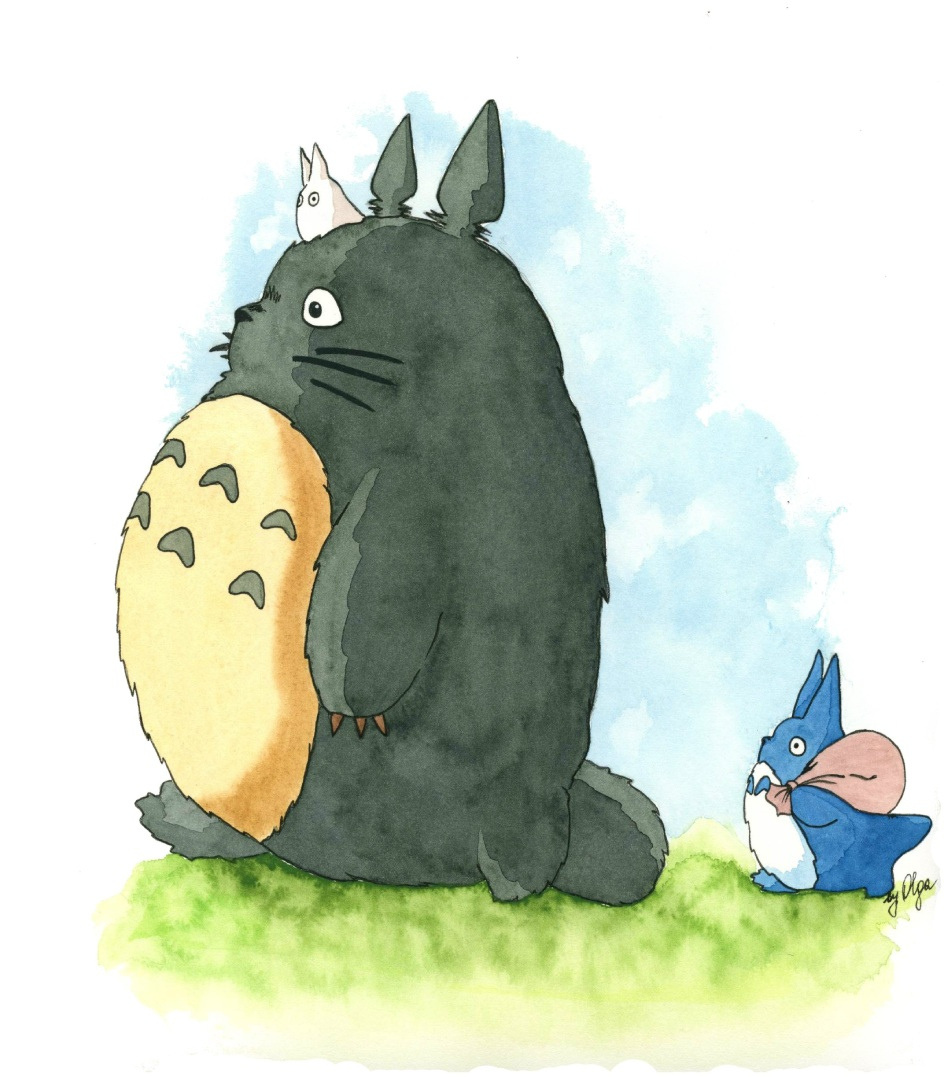 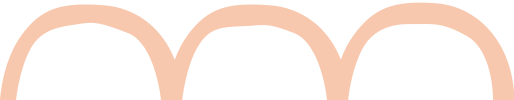 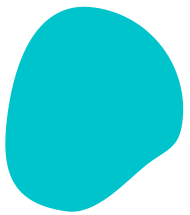 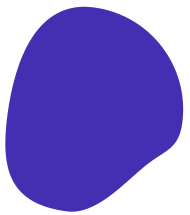 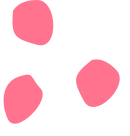 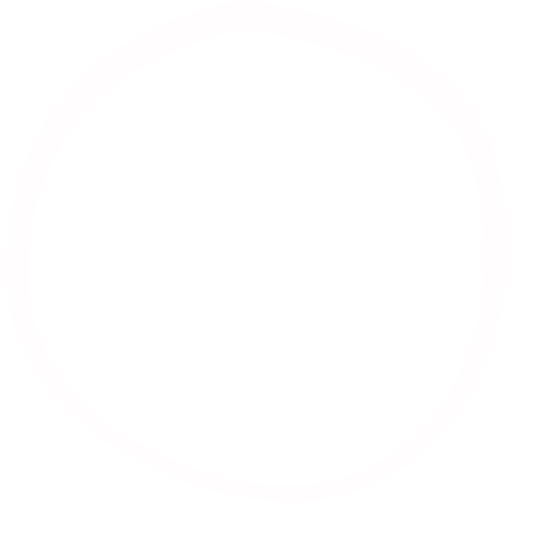 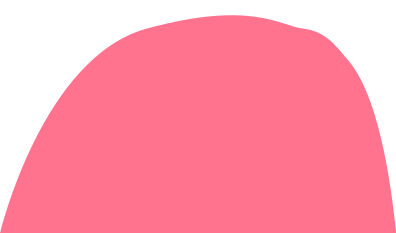 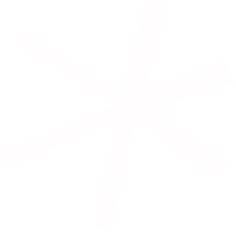 PHÍA TRÊN
PHÍA DƯỚI
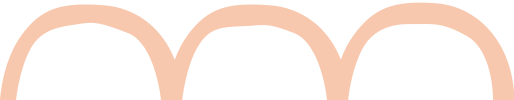 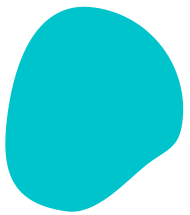 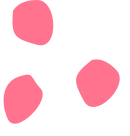 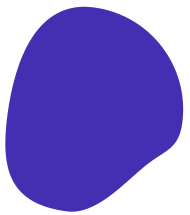 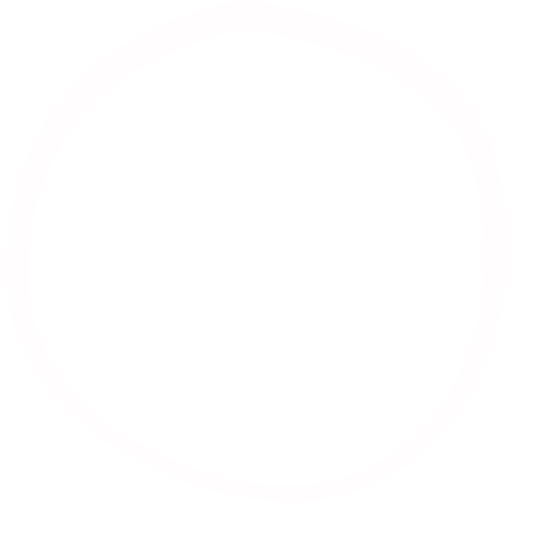 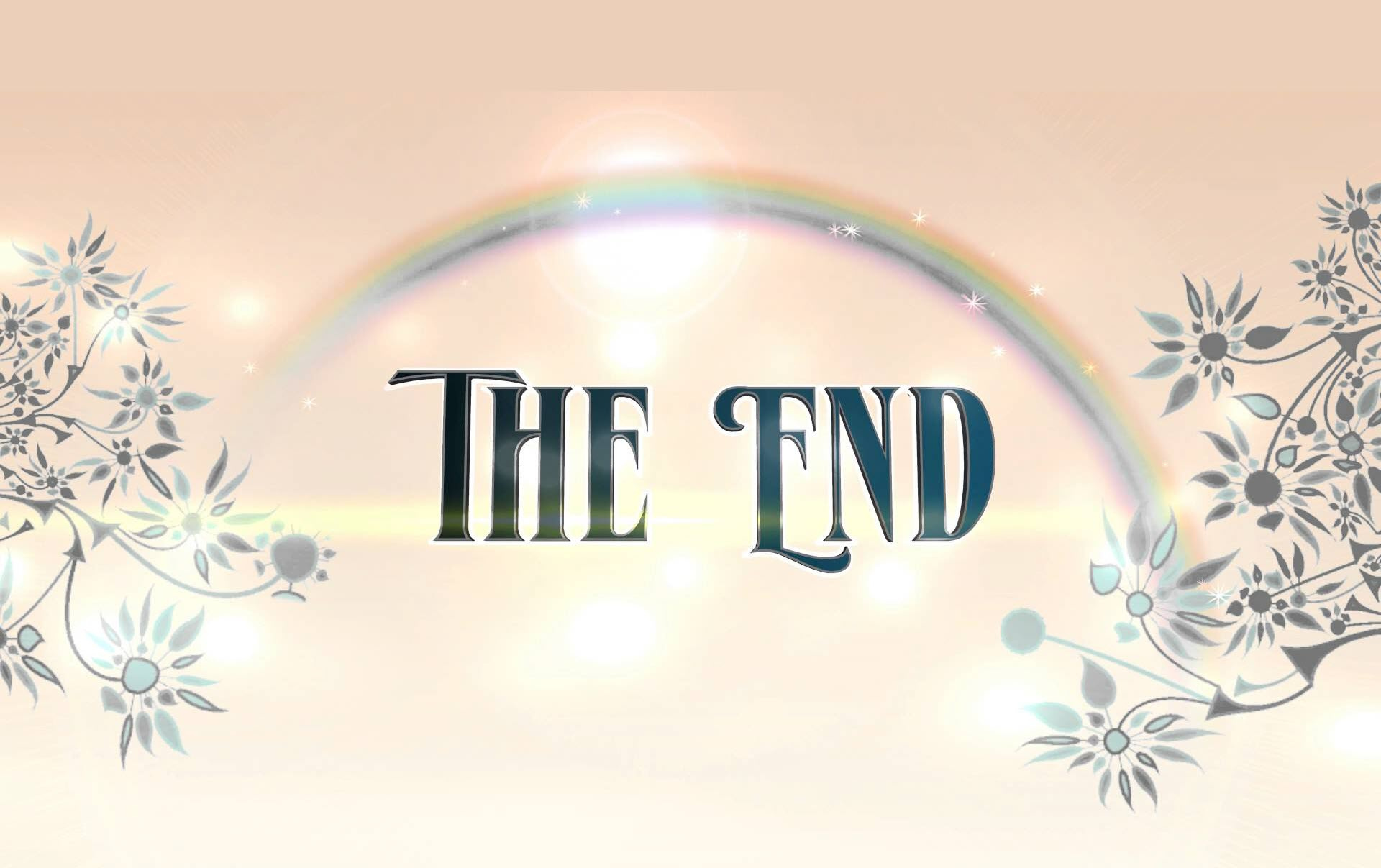